Experimental Design for One-Sided Matching Platforms
Chenran Weng (USTC → UC Berkeley) 
Xiao Lei (HKU)
Nian Si (Stanford MS&E → UChicago Booth → HKUST IEDA)
A/B Tests
Estimate global treatment effect.
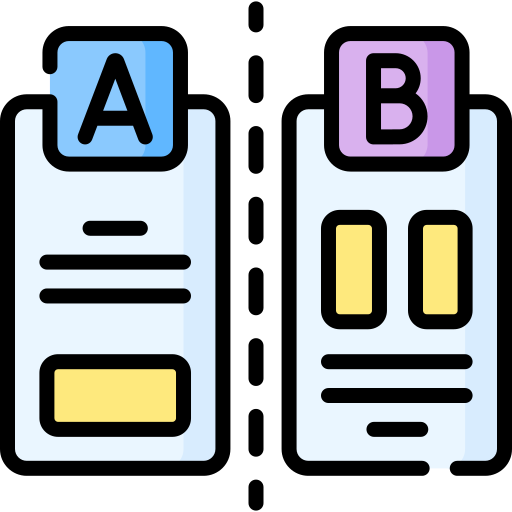 2
Two-sided matching marketplaces
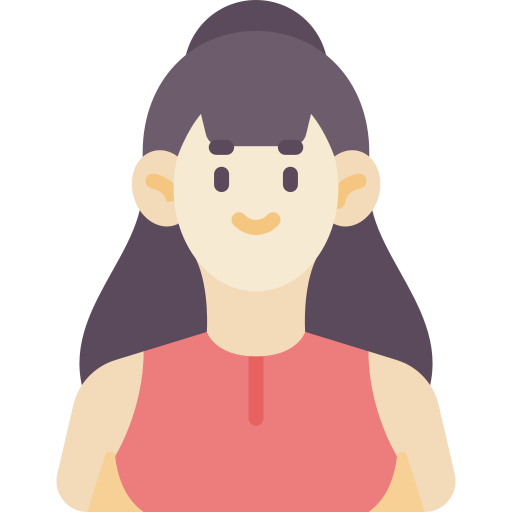 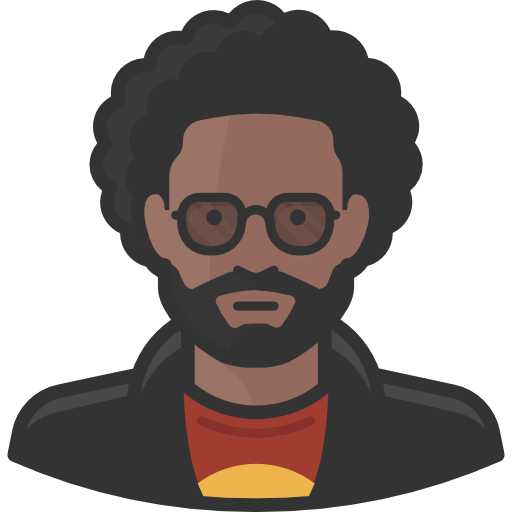 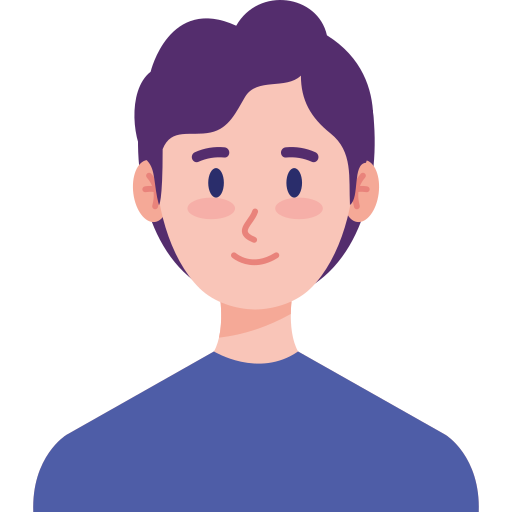 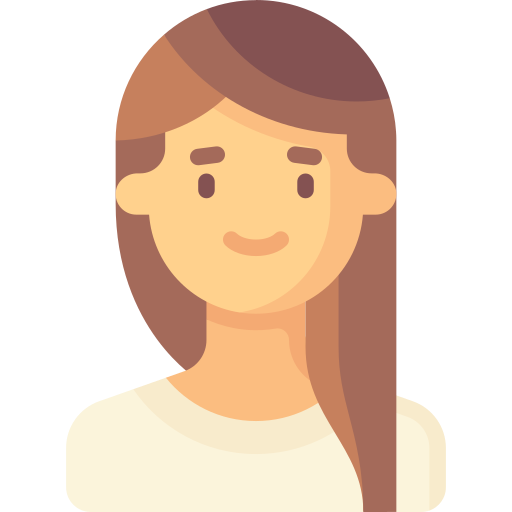 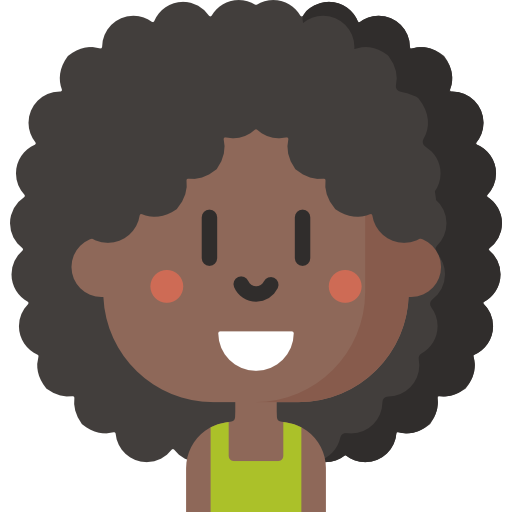 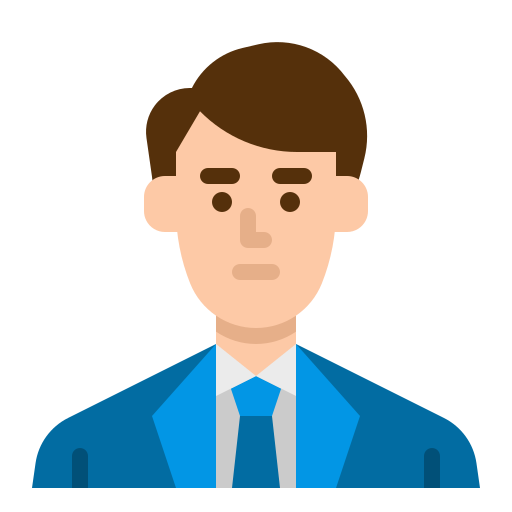 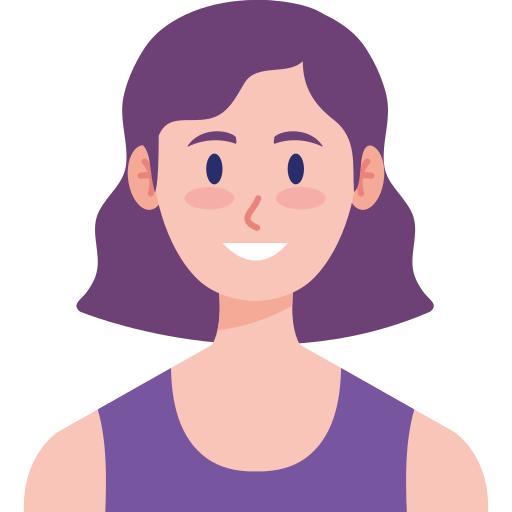 ✓
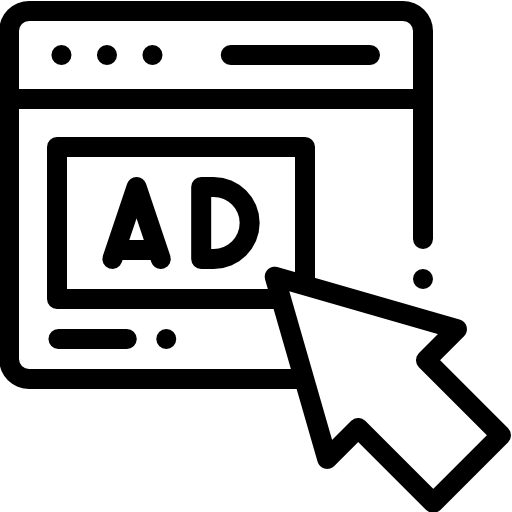 ✓
✓
×
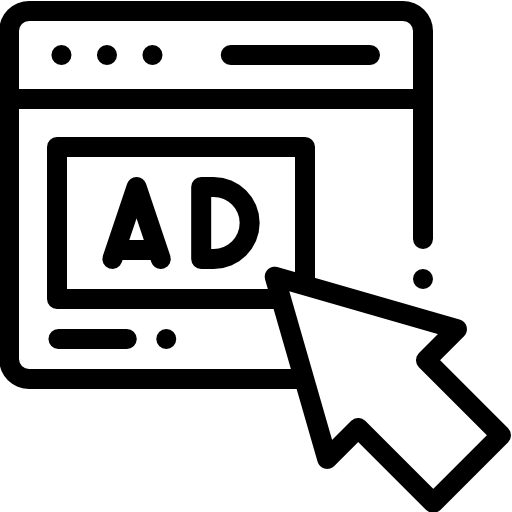 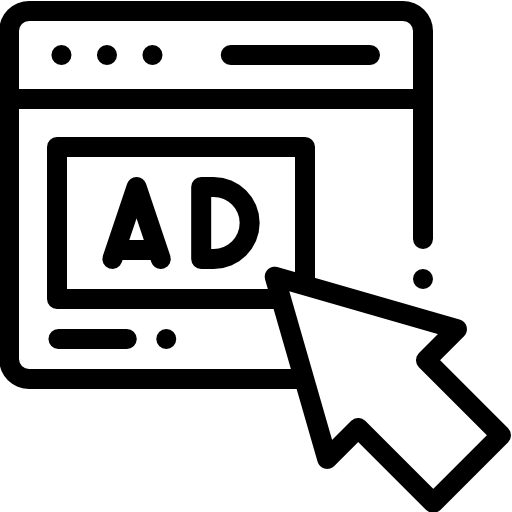 ✓
×
✓
×
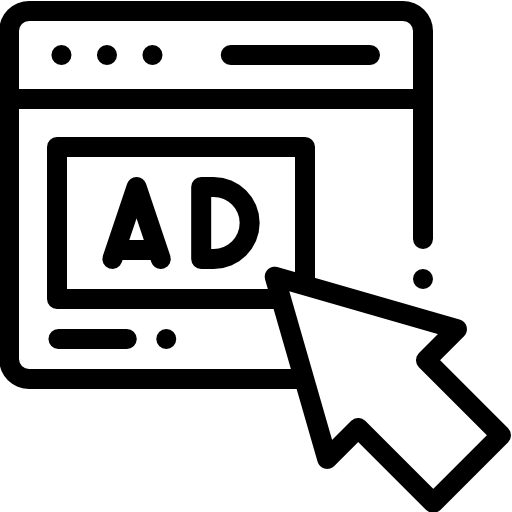 3
Two-sided matching marketplaces: user randomization
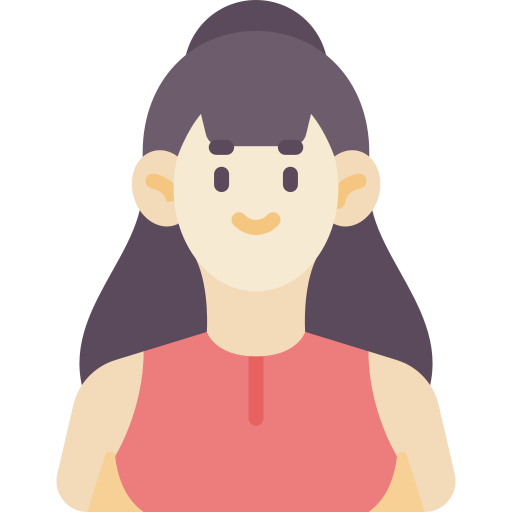 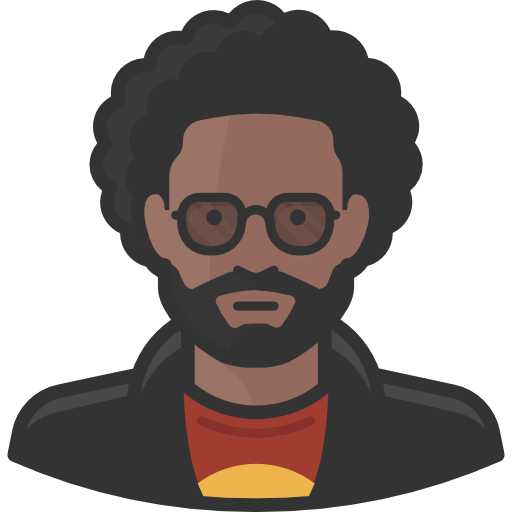 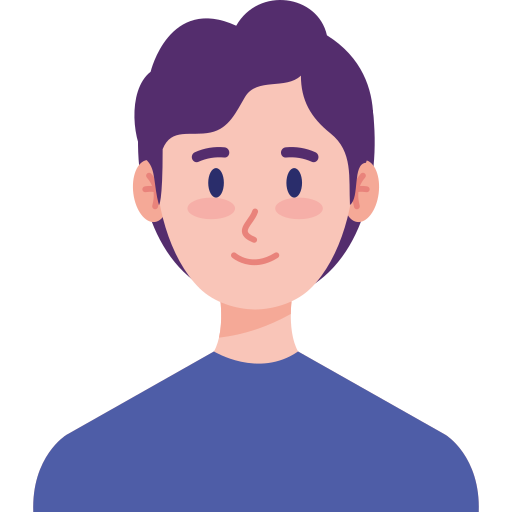 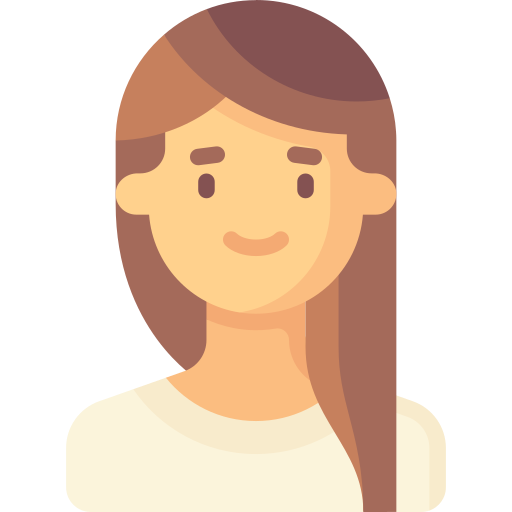 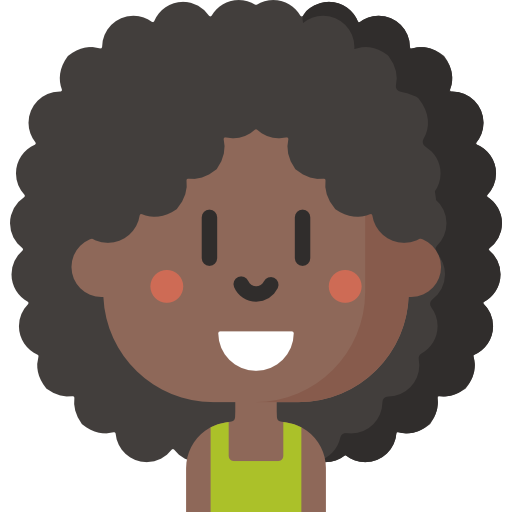 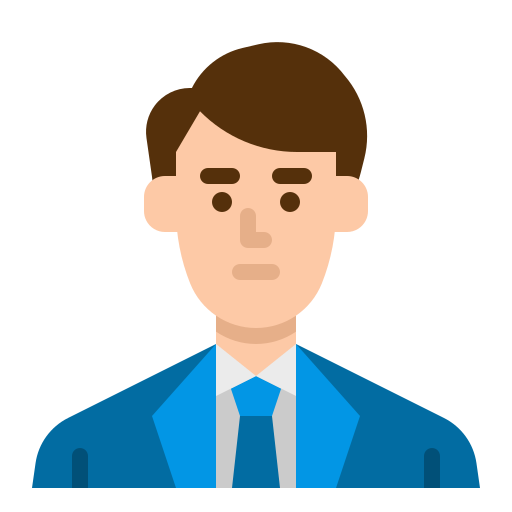 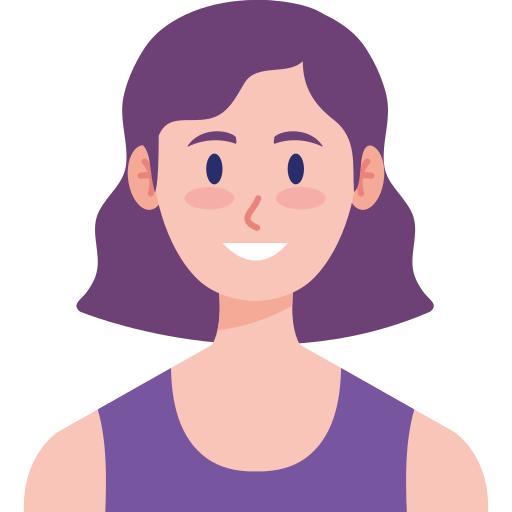 ✓
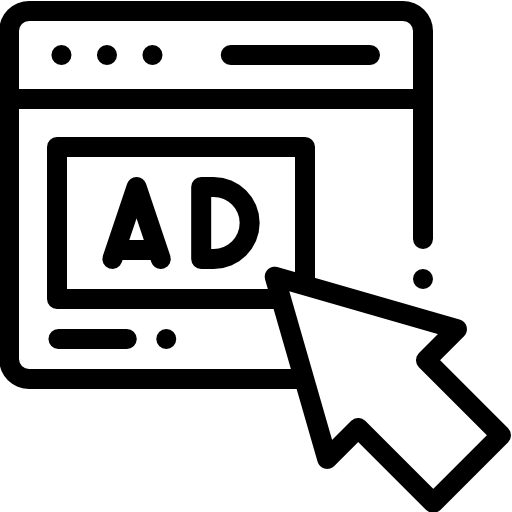 ✓
×
✓
×
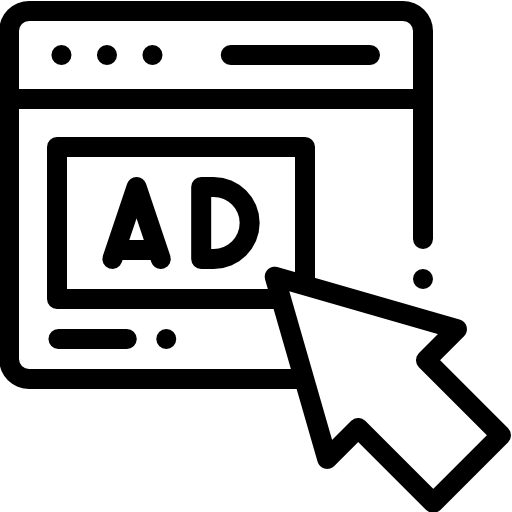 ✓
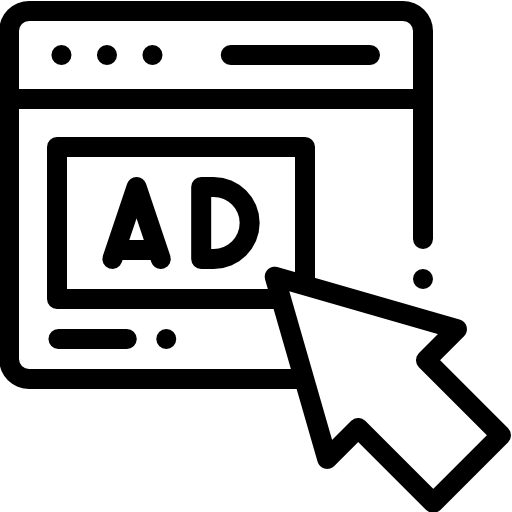 ✓
×
×
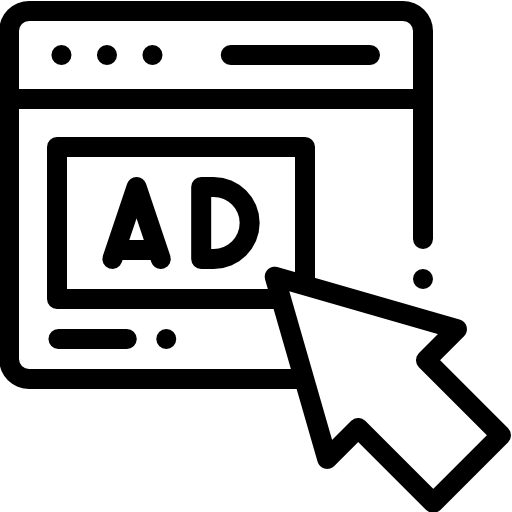 4
One-sided matching marketplaces
Round 1
Round 2
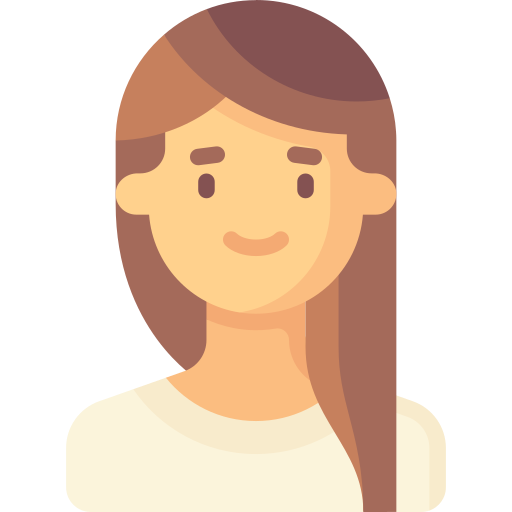 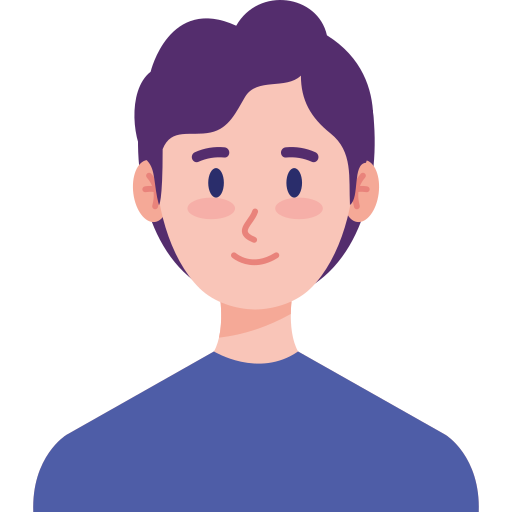 Users are matched with another user. 
Repetitive interactions among users.
Users may arrive and exit.
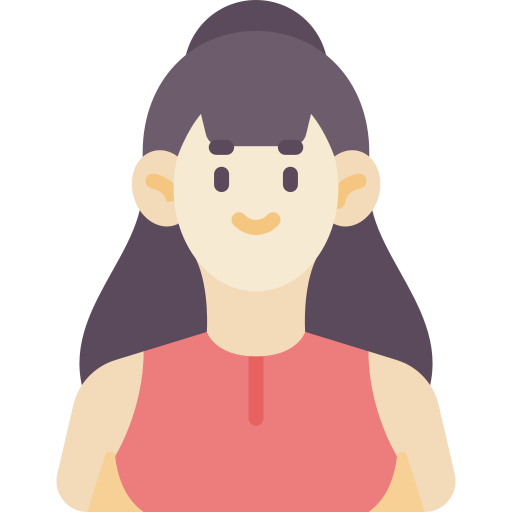 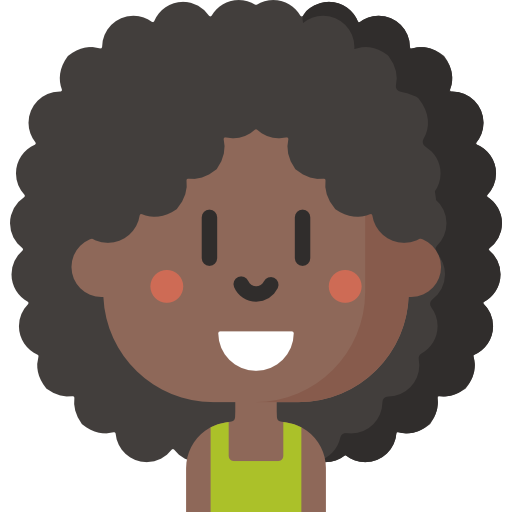 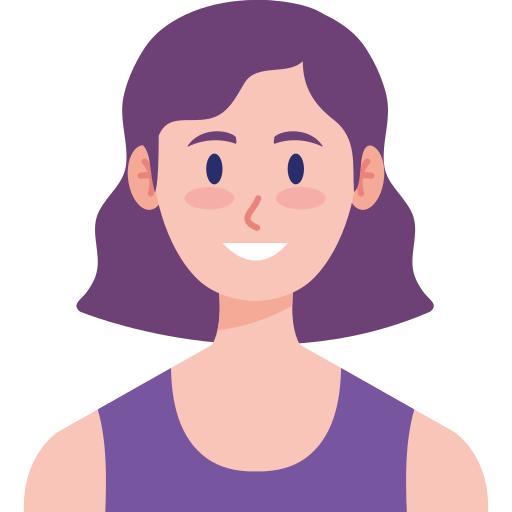 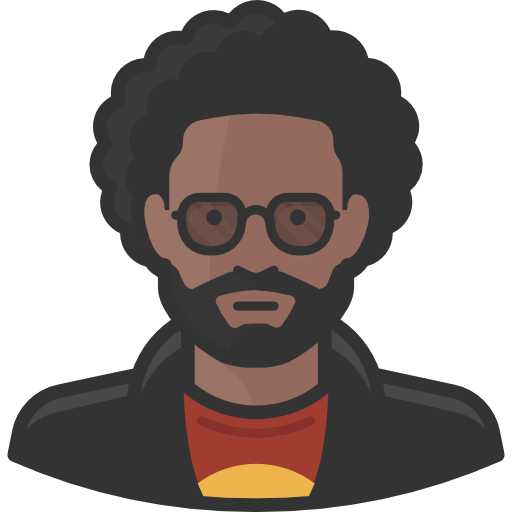 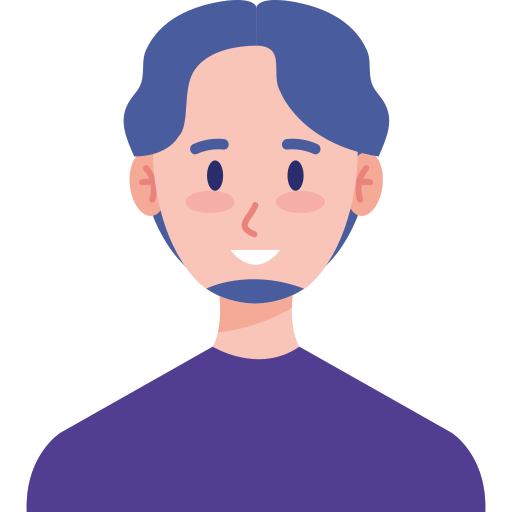 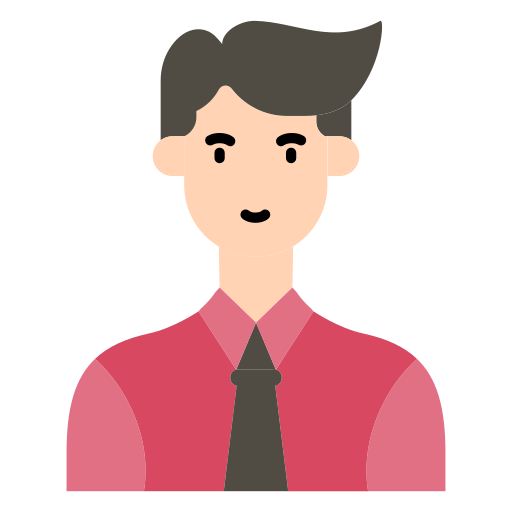 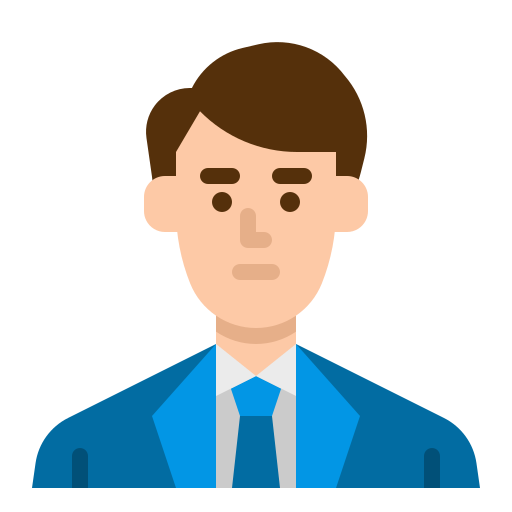 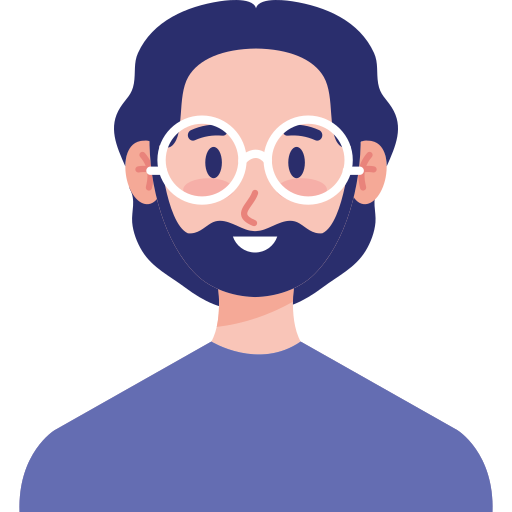 5
One-sided matching marketplaces: user randomization
Round 1
Round 2
Round 3
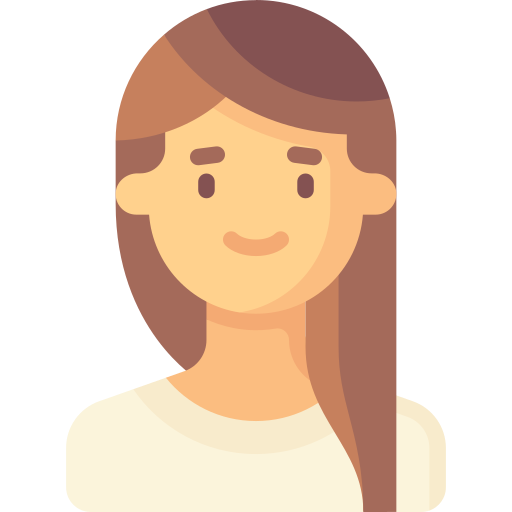 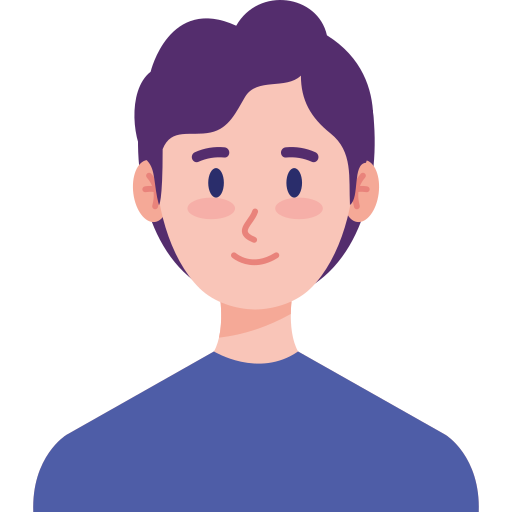 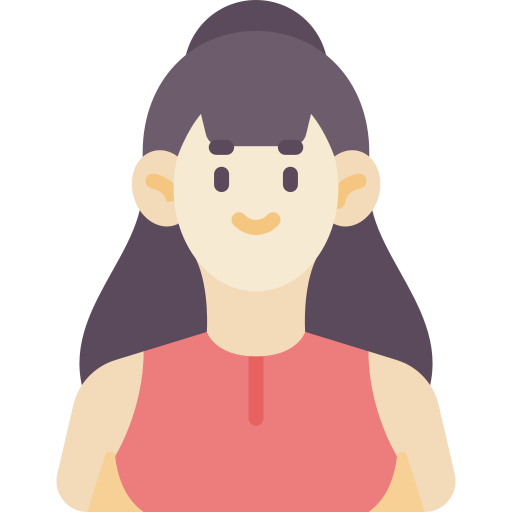 Treatment assignment of an user may affect the outcome of its opponent.

Treatment assignment may also affect the matching result.
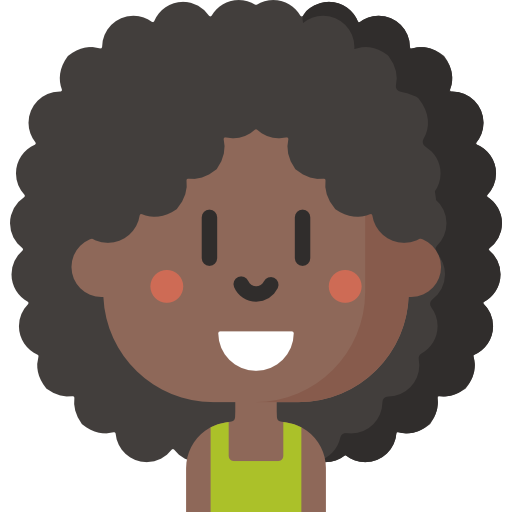 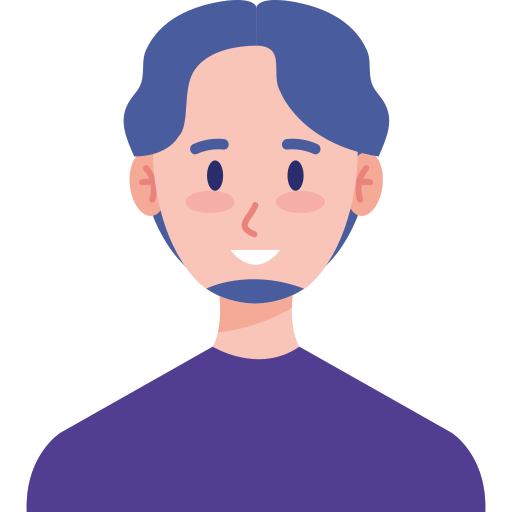 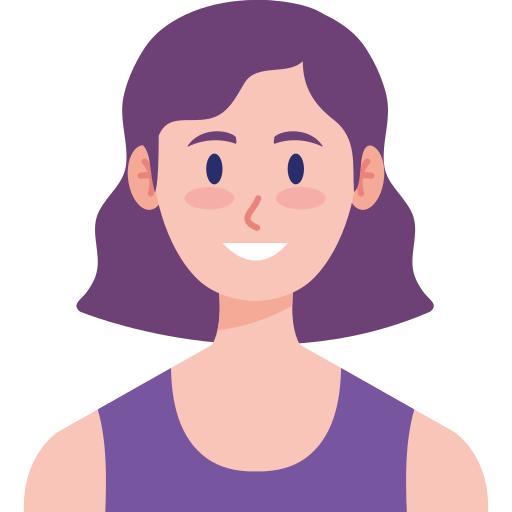 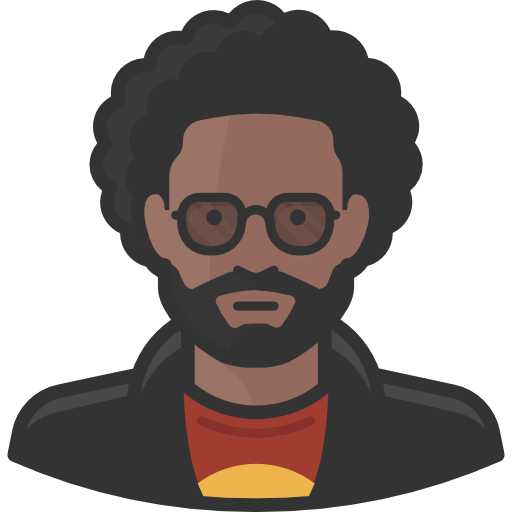 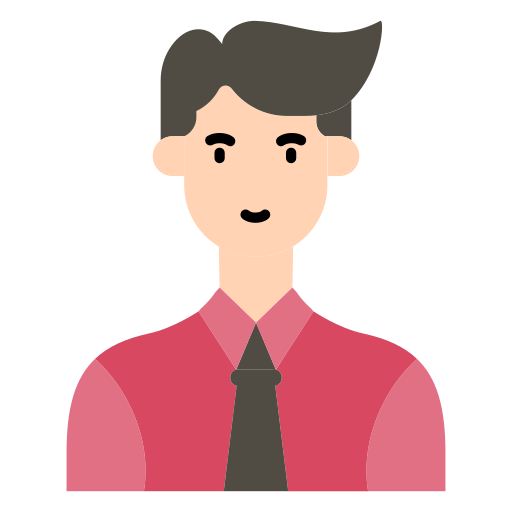 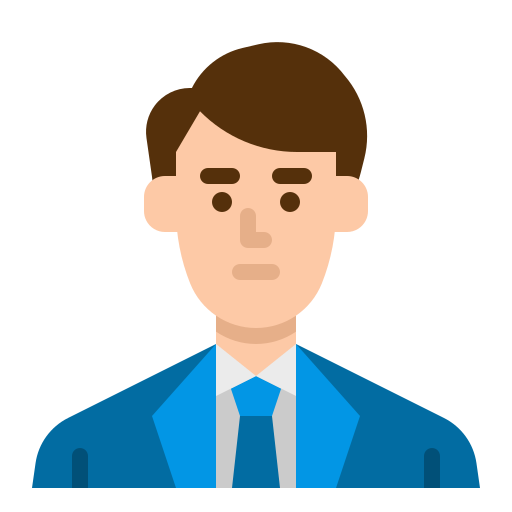 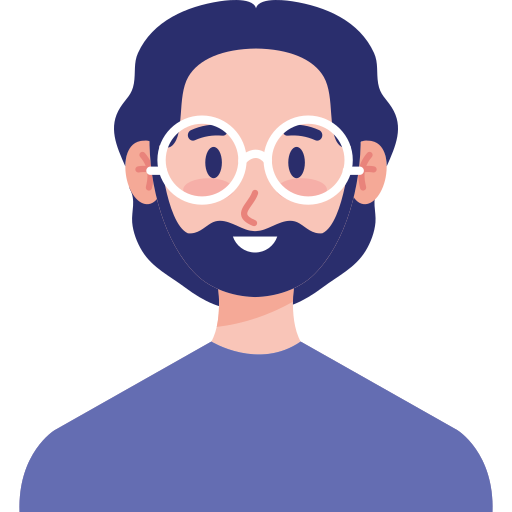 6
Example 1: Player versus player (PVP) game
Treatment: modify the user interface to simplify user operations in the game.

Increase the win rate of the treatment user and decrease the win rate of their opponent.
7
Example 2: anonymous chat platform
Randomly match strangers to chat online.

Treatment: AI-assisted chat helper.

Enhance the experience of both treatment users and their matching partners.
https://github.com/edith141/Anonymous-Chat-App
8
Research questions
Which types of randomization can reduce interference in one-sided matching platforms?

What are the estimators?
9
User-level randomization
Round 1
Round 2
Round 3
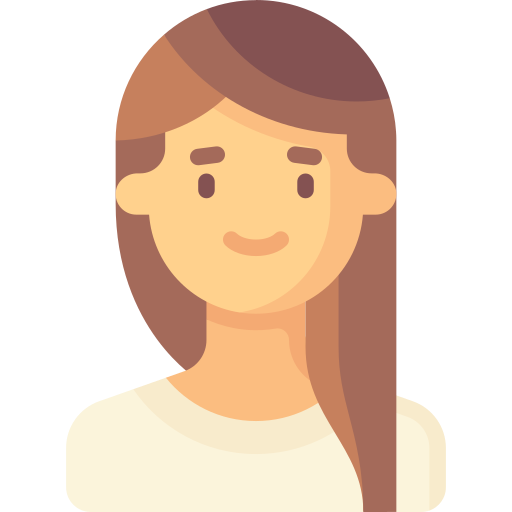 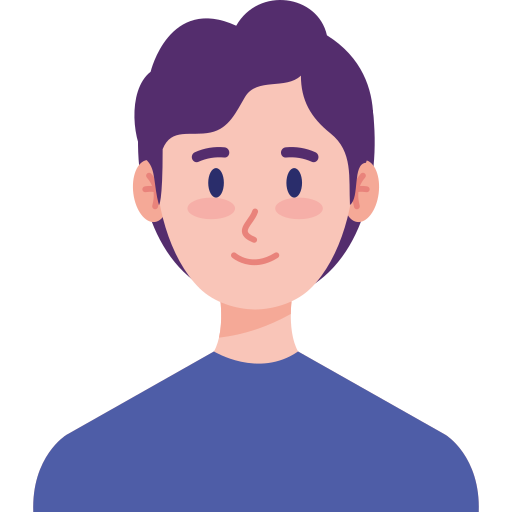 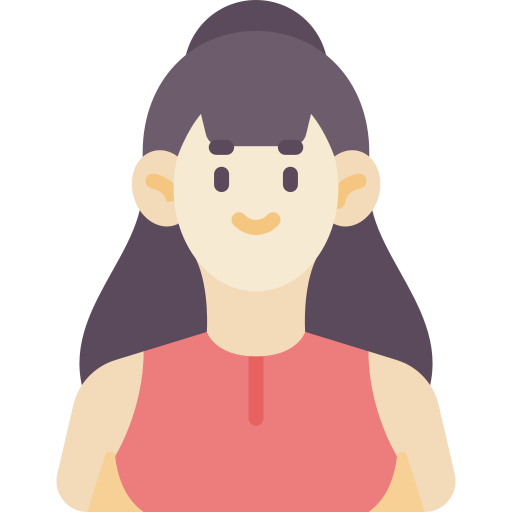 Users will keep its treatment assignment during the entire experiment.

A treatment user can be matched with a control user.
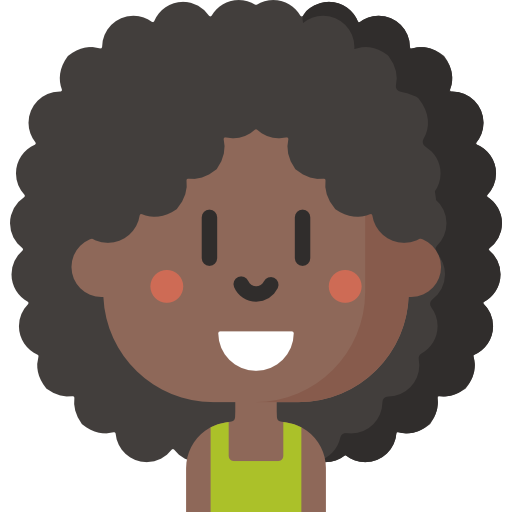 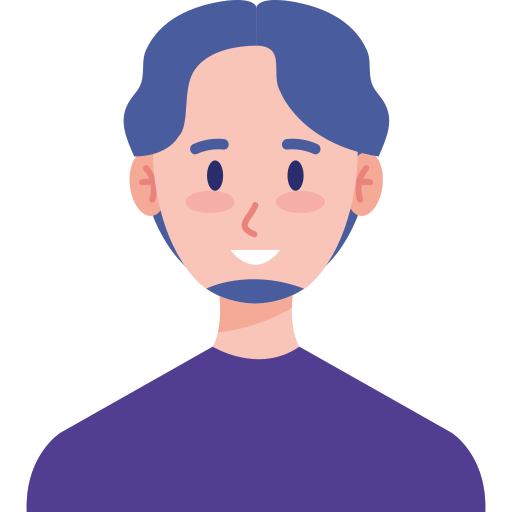 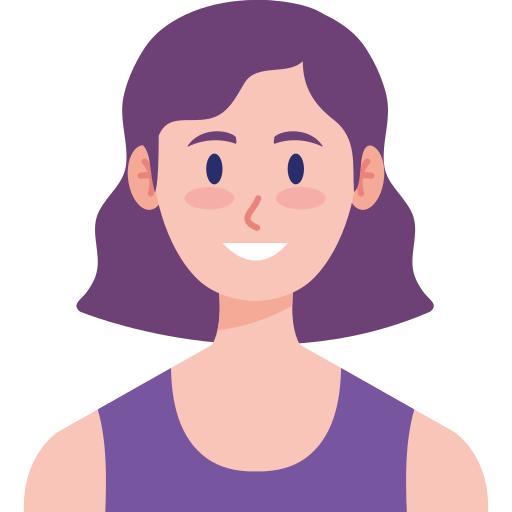 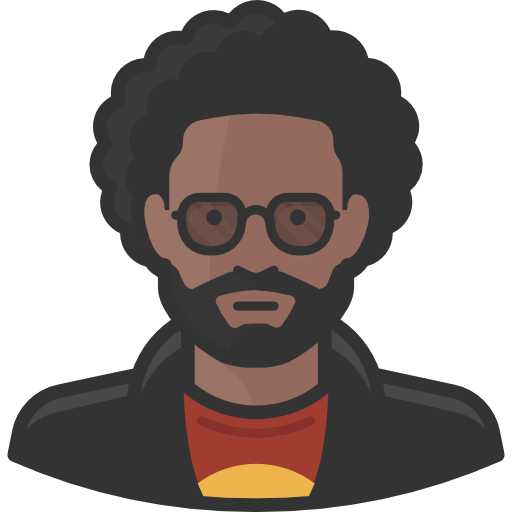 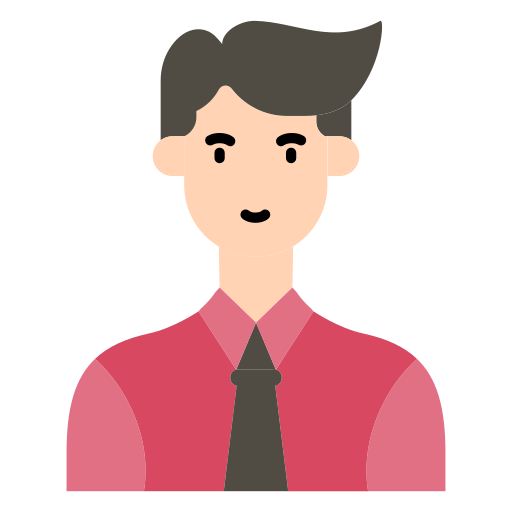 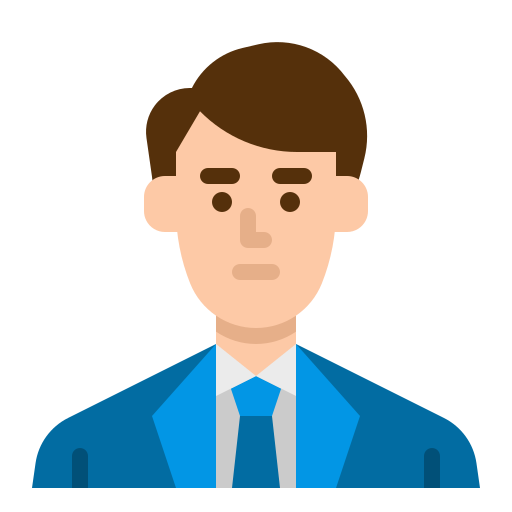 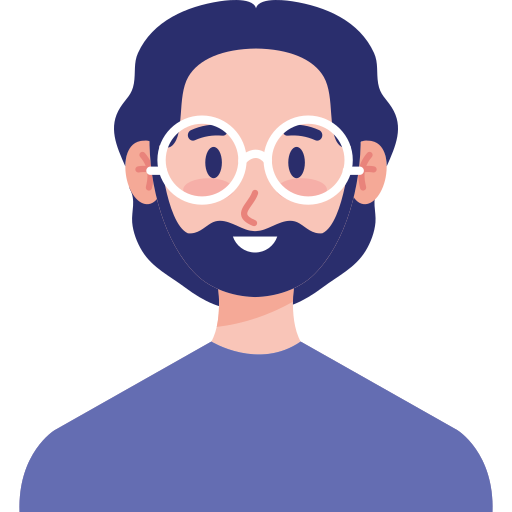 10
Match-level randomization
Round 1
Round 2
Round 3
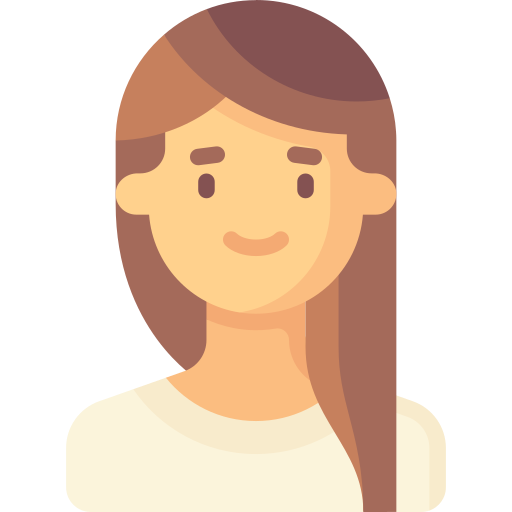 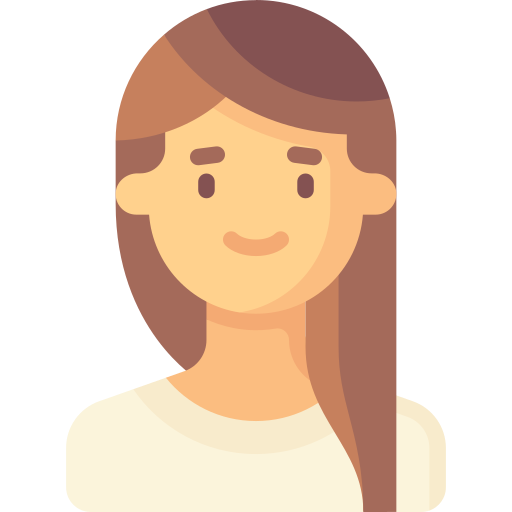 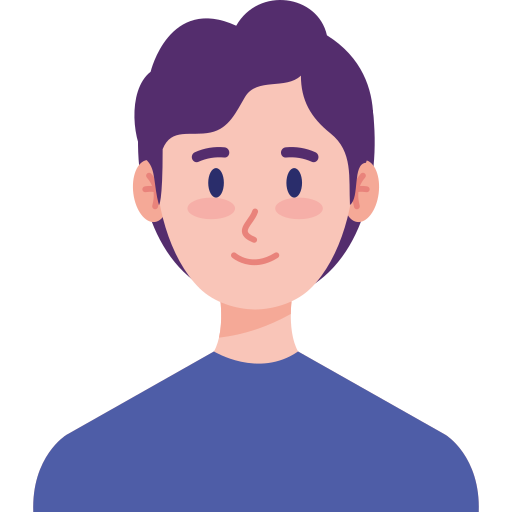 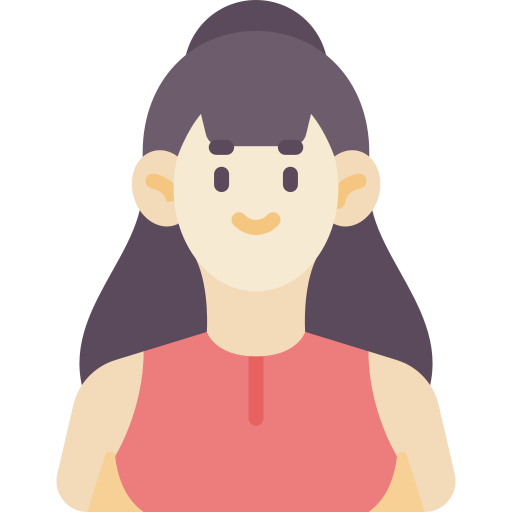 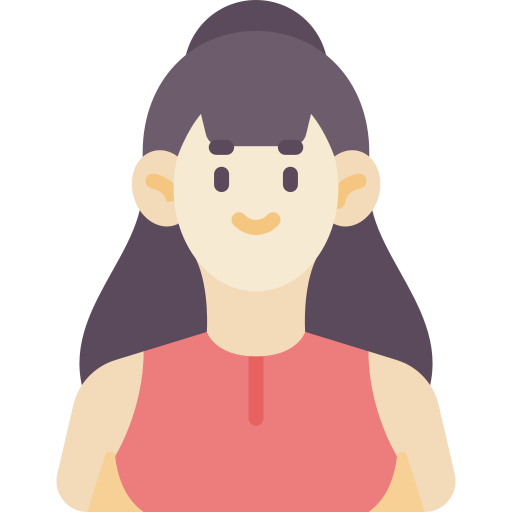 In the treatment match, both users are in treatment and vice versa.

Users may switch between control and treatment designs.
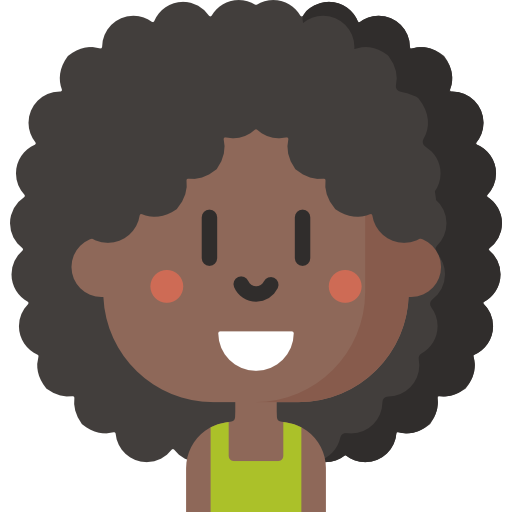 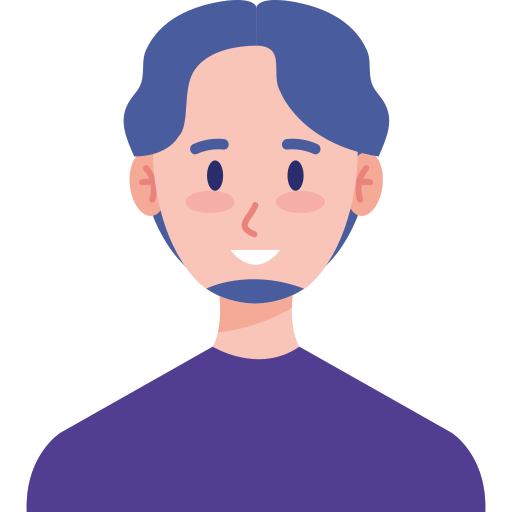 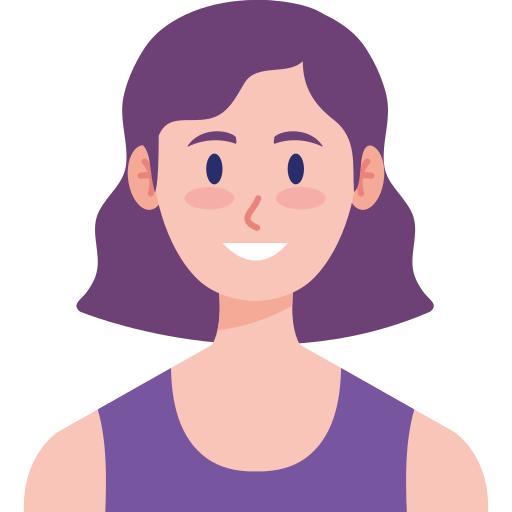 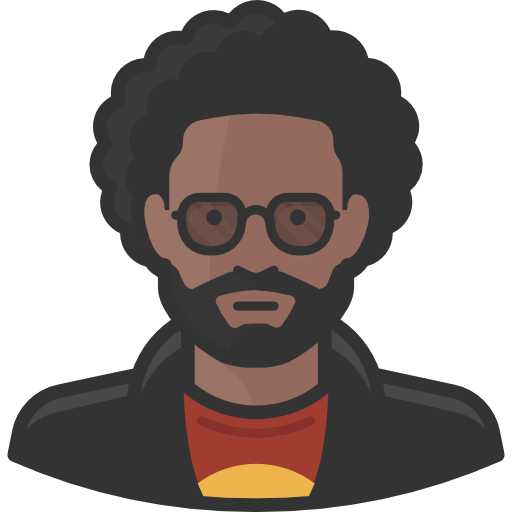 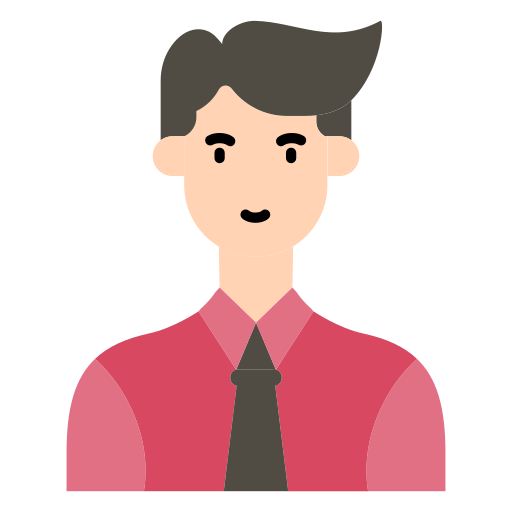 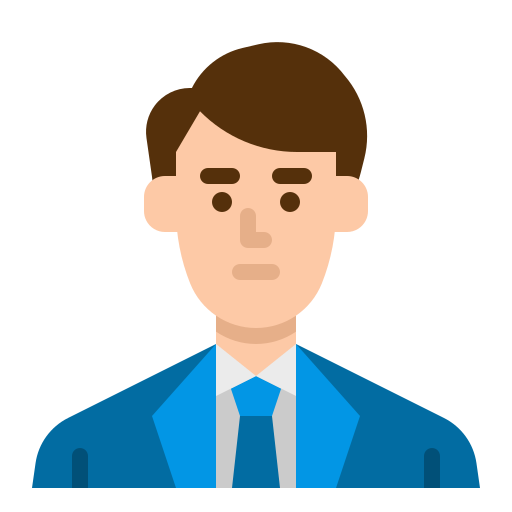 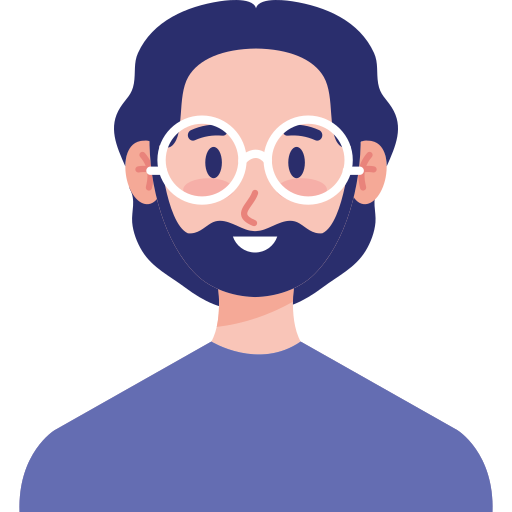 11
×
Split the world
No interference between treatment and control units, but affect market thickness
External validity: the treatment/control worlds cannot mimic the whole worlds.
Experimentation cost: decreasing market thickness can lower user satisfaction..
Engineering costs: dividing the system perfectly into two is challenging.
Systematic bias: in practice, divisions might occur across different servers, such as U.S. and Asian servers.
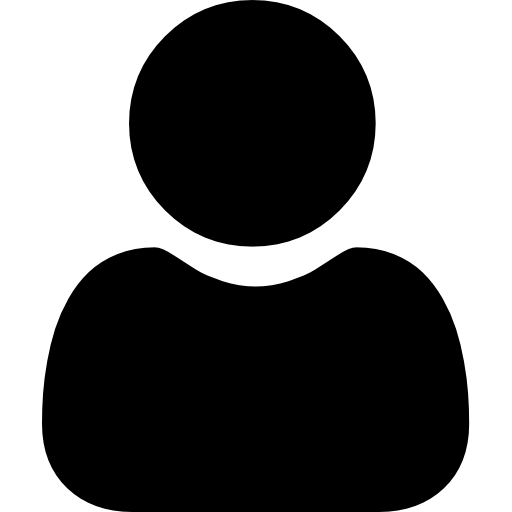 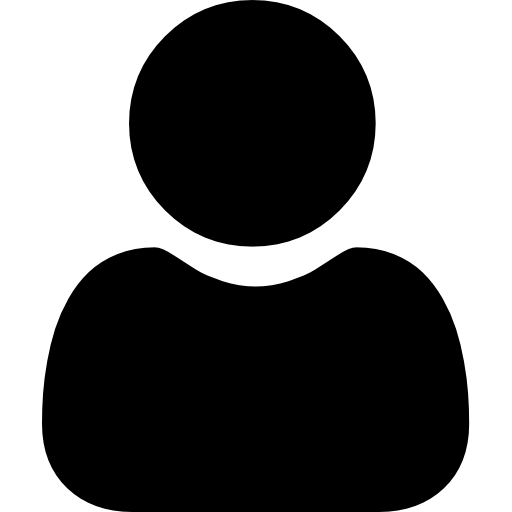 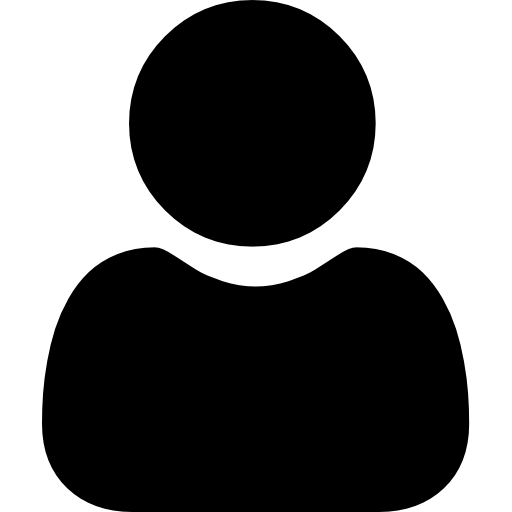 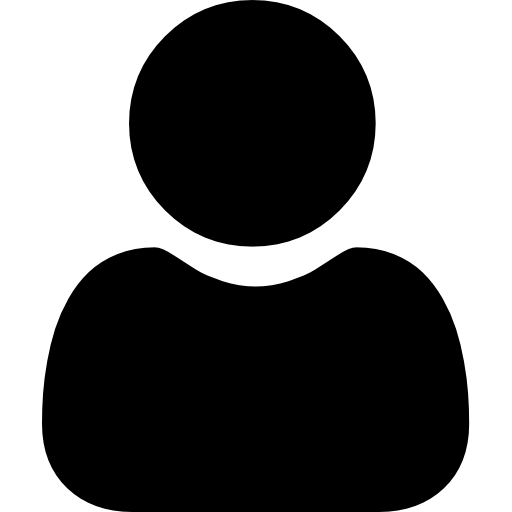 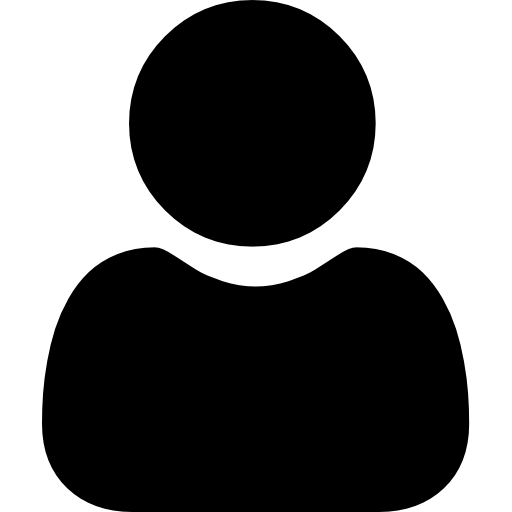 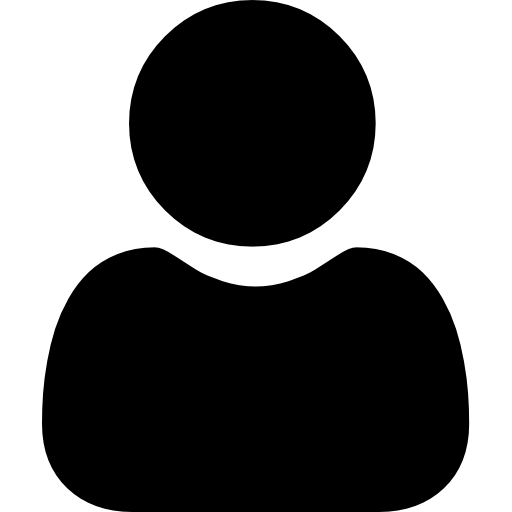 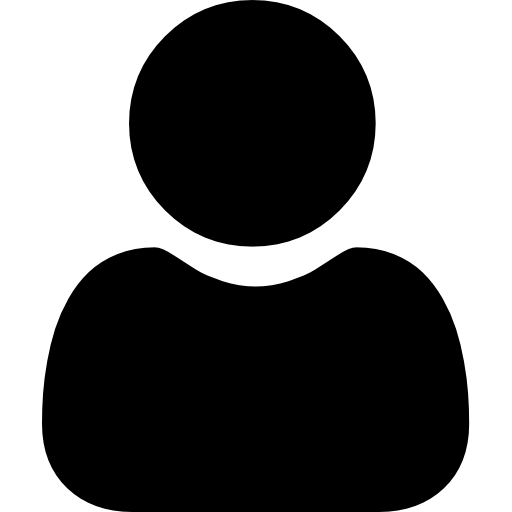 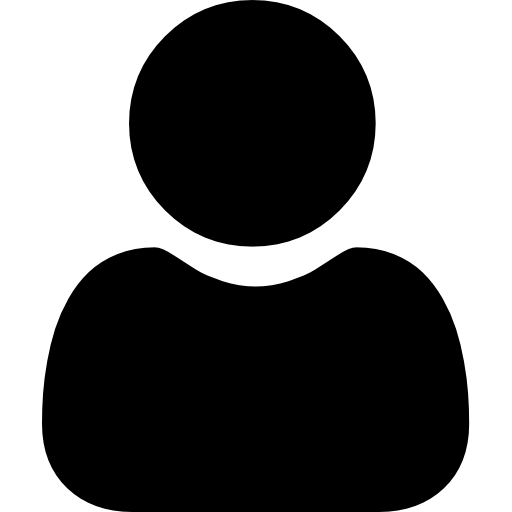 12
Roadmap
Background and literature review
Model
Experimental design
User randomization
Match randomization
Linear regression estimators in user randomization
Simulation results
13
Interference
Violate Stable Unit Treatment Values Assumption (SUTVA);

Empirical evidence: Blake and Coey [’14] and Fradkin [’15].
14
Literature review
Interference in two-sided marketplaces: Johari et al. [’22], Li et al. [‘22], Bajari et al. [’21] , Harshaw et al. [’21], Pouget-Abadie et al. [’19], Holtz et al. [’20], Wager and Xu [’21], Basse et al. [’16], Liao and Kroer [23’], Bright et al. [’22], Dhaouadi [’23], etc. 

Network interference: Hudgens and Halloran [’08], Toulis and Kao [’13], Gui et al. [’15], Li and Wager [’22], Aronow and Samii [’17], Candogan et al. [’23], Ugander et al. [’13], Basse et al. [’19], Ugander and Yin [’23], Basse et al. [’24], etc.
One-sided markets are ex post networks. However, the network’s structure is endogenous.
15
Model: platform dynamics
At the beginning of each time t=1,2,…, new users (potentially with different types) arrive at the platform. 
The platform pairs active users together according to some rules.
The player interacts (plays a game) with his/her opponent in that match.
Towards the end of each time unit, after the interaction, active users decide whether to stay on the platform or exit and become inactive.
Metric: the steady-state average session length of users          .
Session length: the number of games that the user plays before exiting.
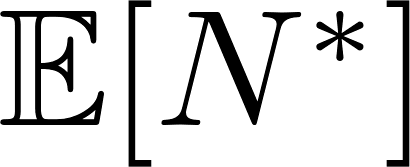 16
Model: details
User types: 
Poisson arrivals with arrival rates
The number of active users of type 𝛾 at the start of time unit t (before the matching):
Weighted matching mechanism with
 


Markovian exit probability:
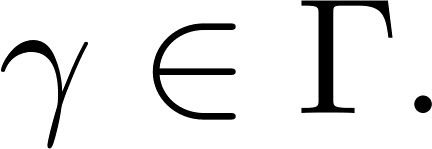 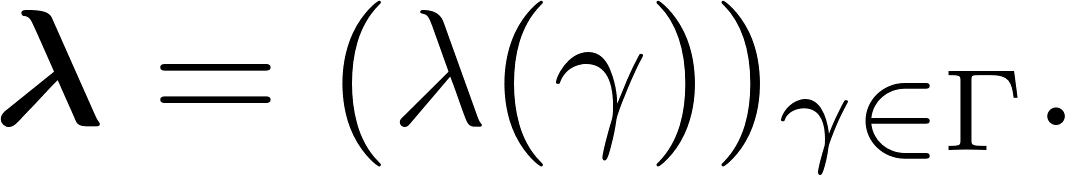 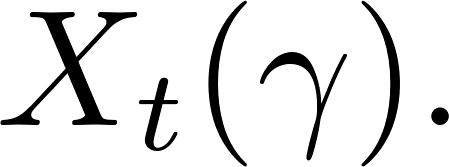 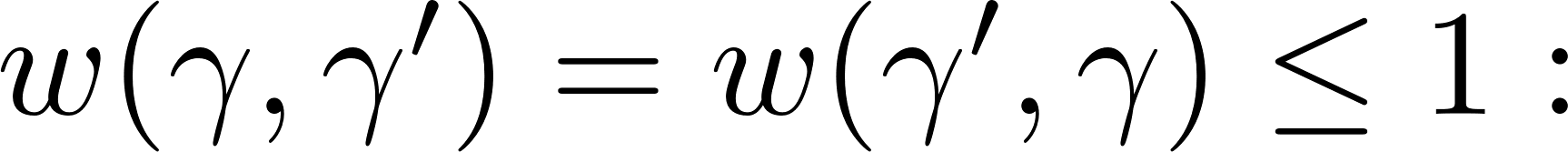 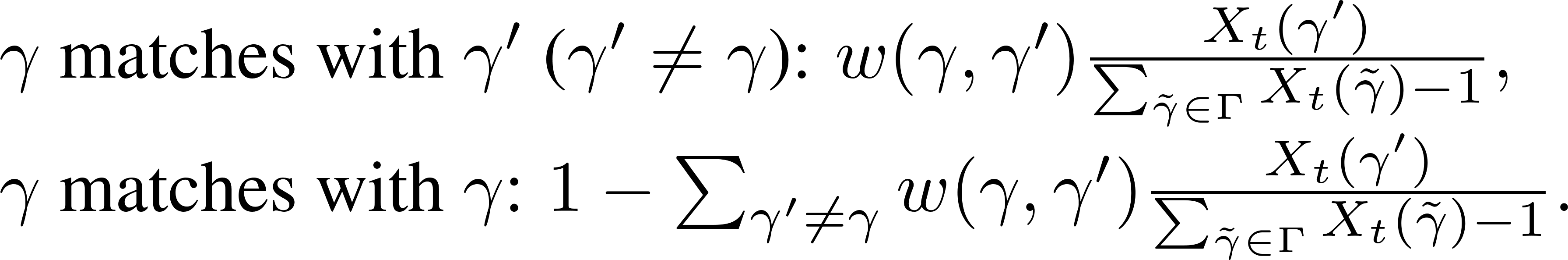 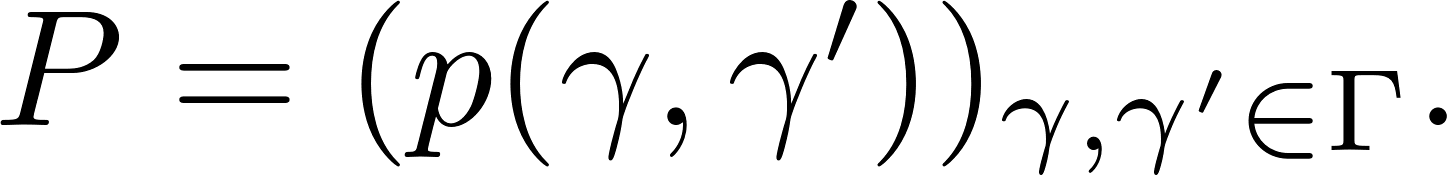 17
Model: discussions
We allow heterogeneous users and a general weighted matching mechanism.

Markovian exit probability
The exit probability depends solely on the last match.
We will relax this assumption and propose an estimator.
18
Mean field system
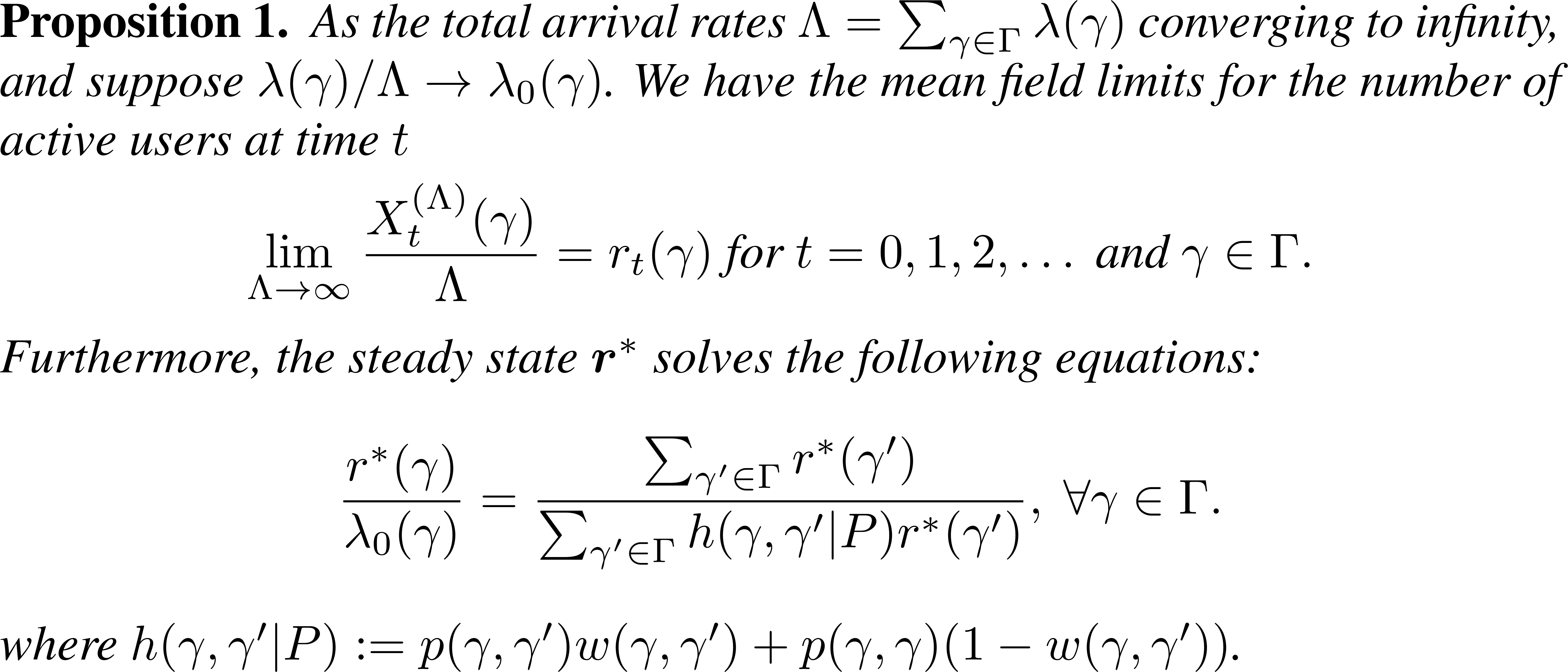 19
Global treatment effect
Intervention changes the exit probability.
Global control:                      and the steady-state average session length 

Global treatment:                     and the steady-state average session length 

Global treatment effect:
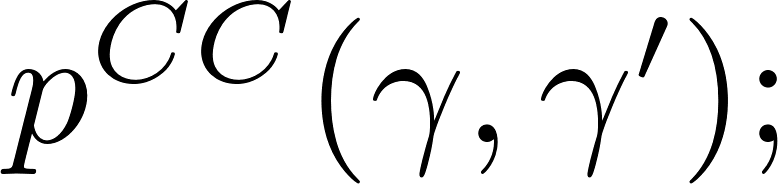 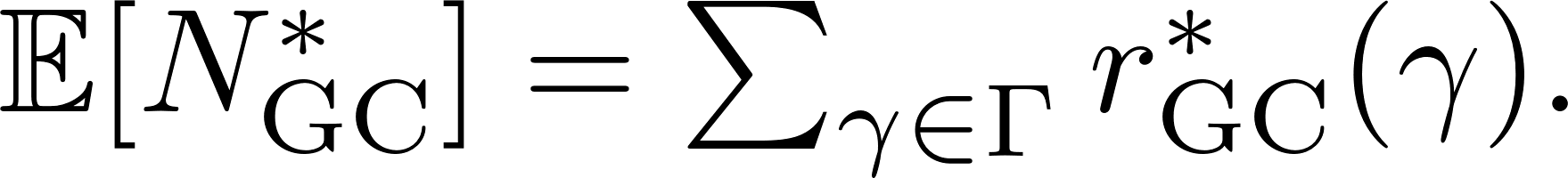 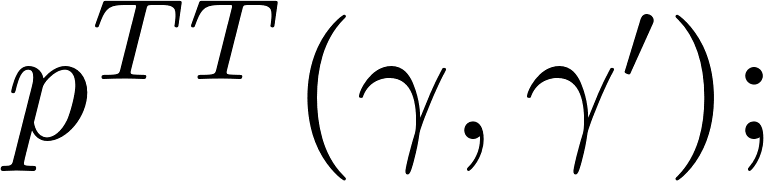 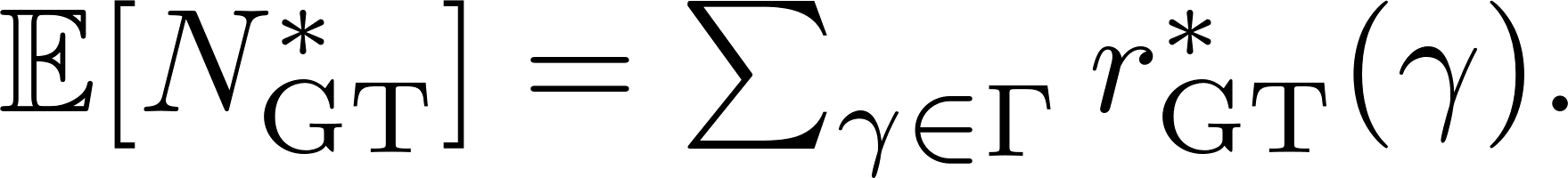 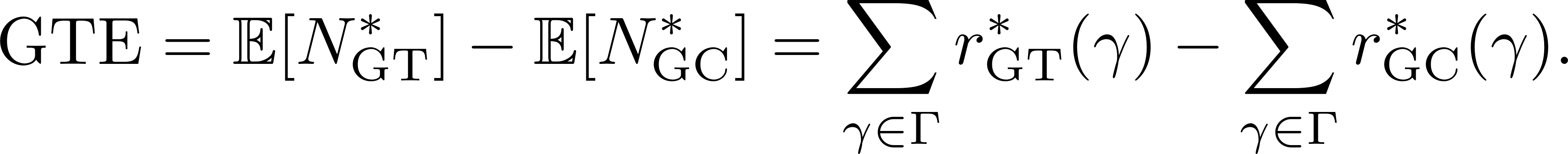 20
User-level randomization (UR)
The exit probability of a control user of type 𝛾 when matching with a treatment user 𝛾’:                     similarly for 
Treatment assignment probability:
Steady-state session length:
Naïve estimator:
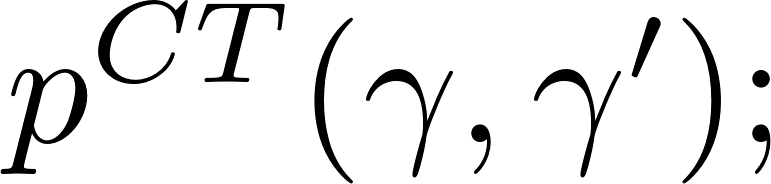 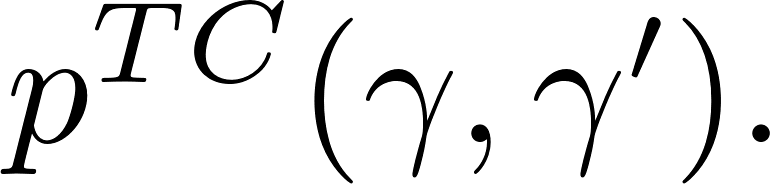 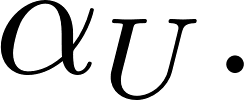 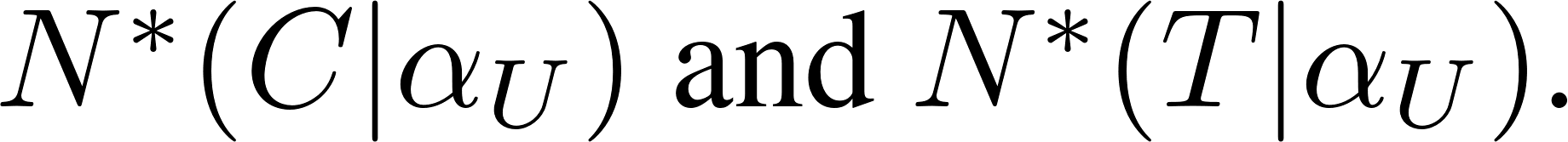 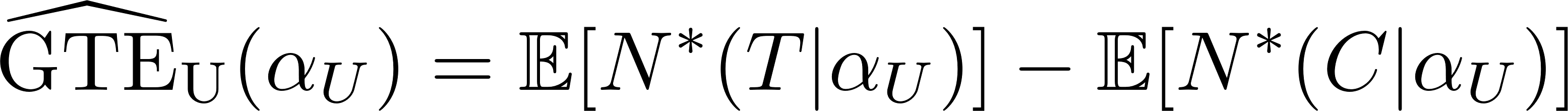 21
Match-level randomization (MR)
Treatment assignment probability:
Average exit probability:     




Naïve estimator:
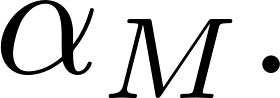 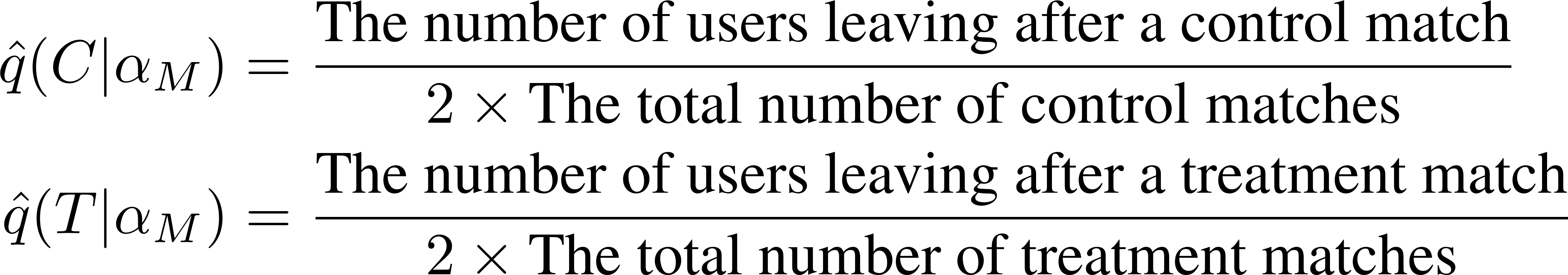 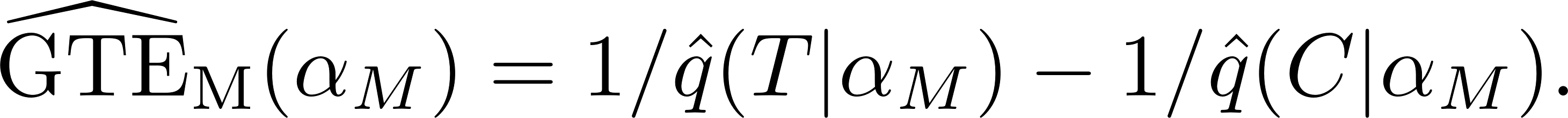 22
Assumption
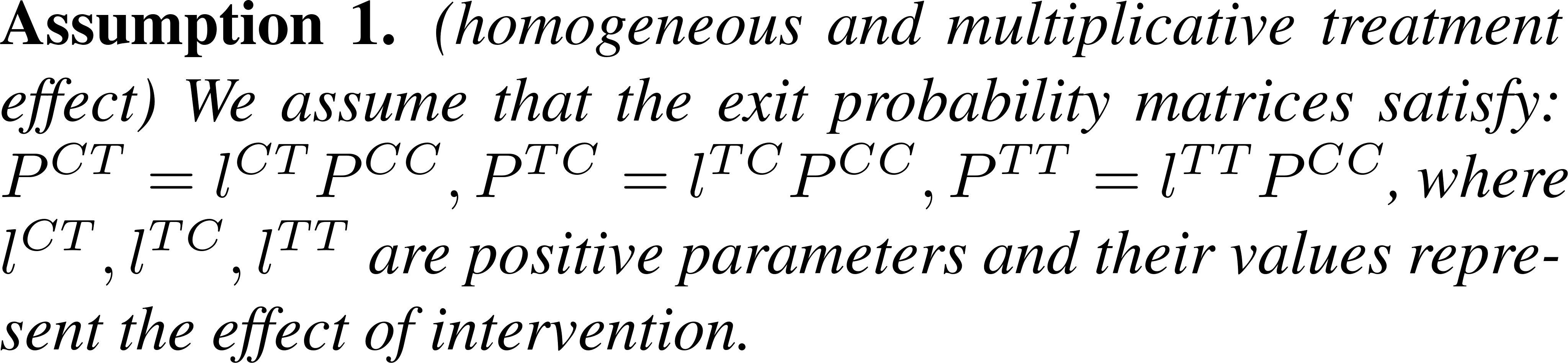 Remark: Heterogeneous users but homogeneous treatment effects.
23
The direction of biases: UR
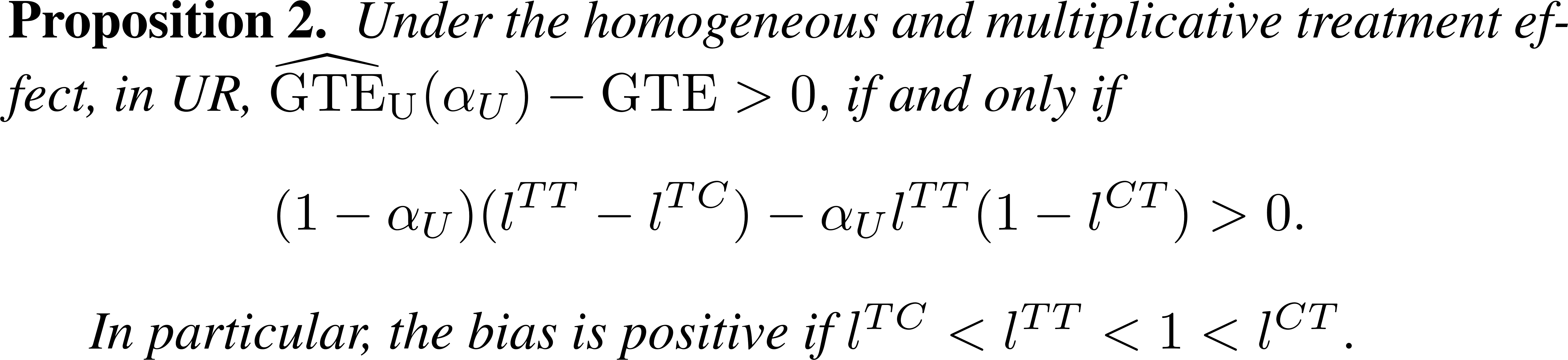 Remark: sometimes the sign is wrong!
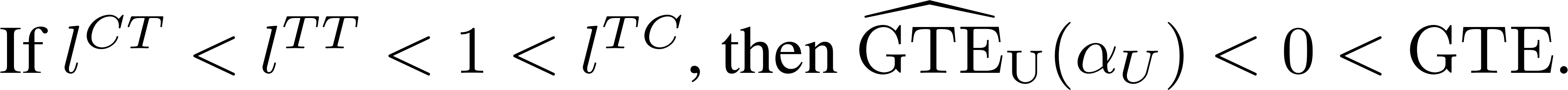 24
The direction of biases: UR with wrong sign
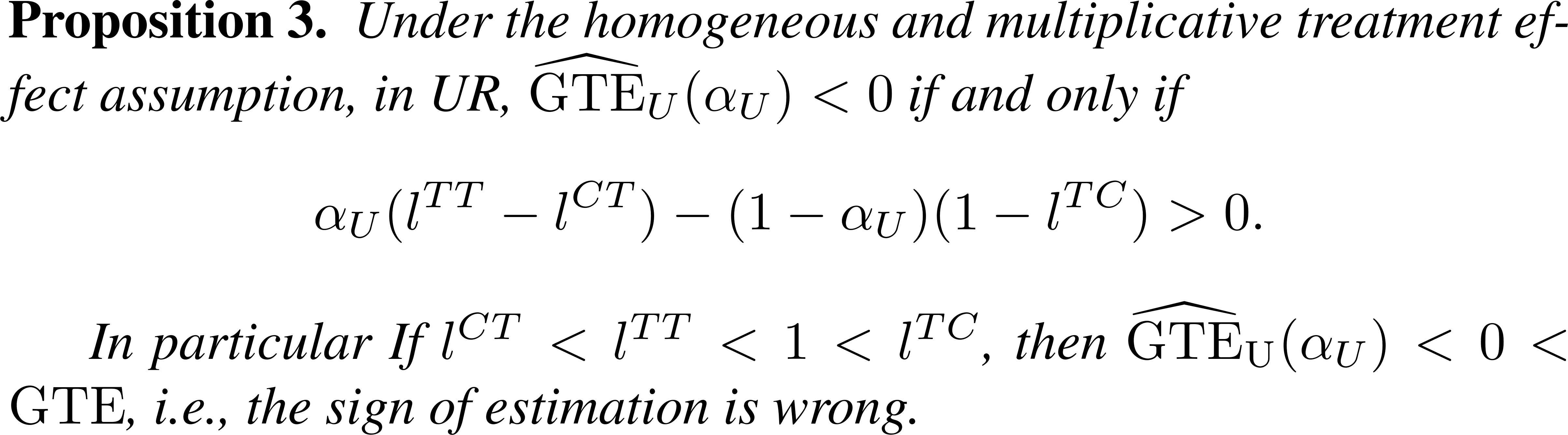 25
The direction of biases: MR
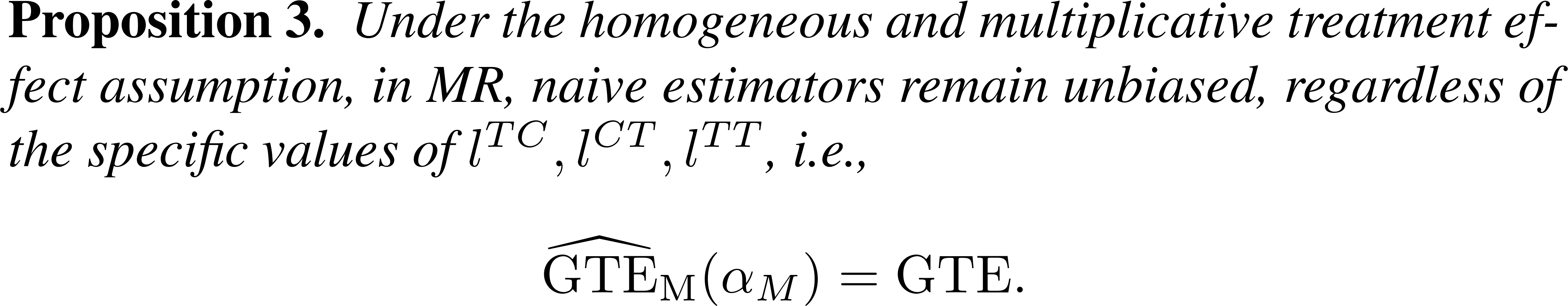 26
Non-Markov?
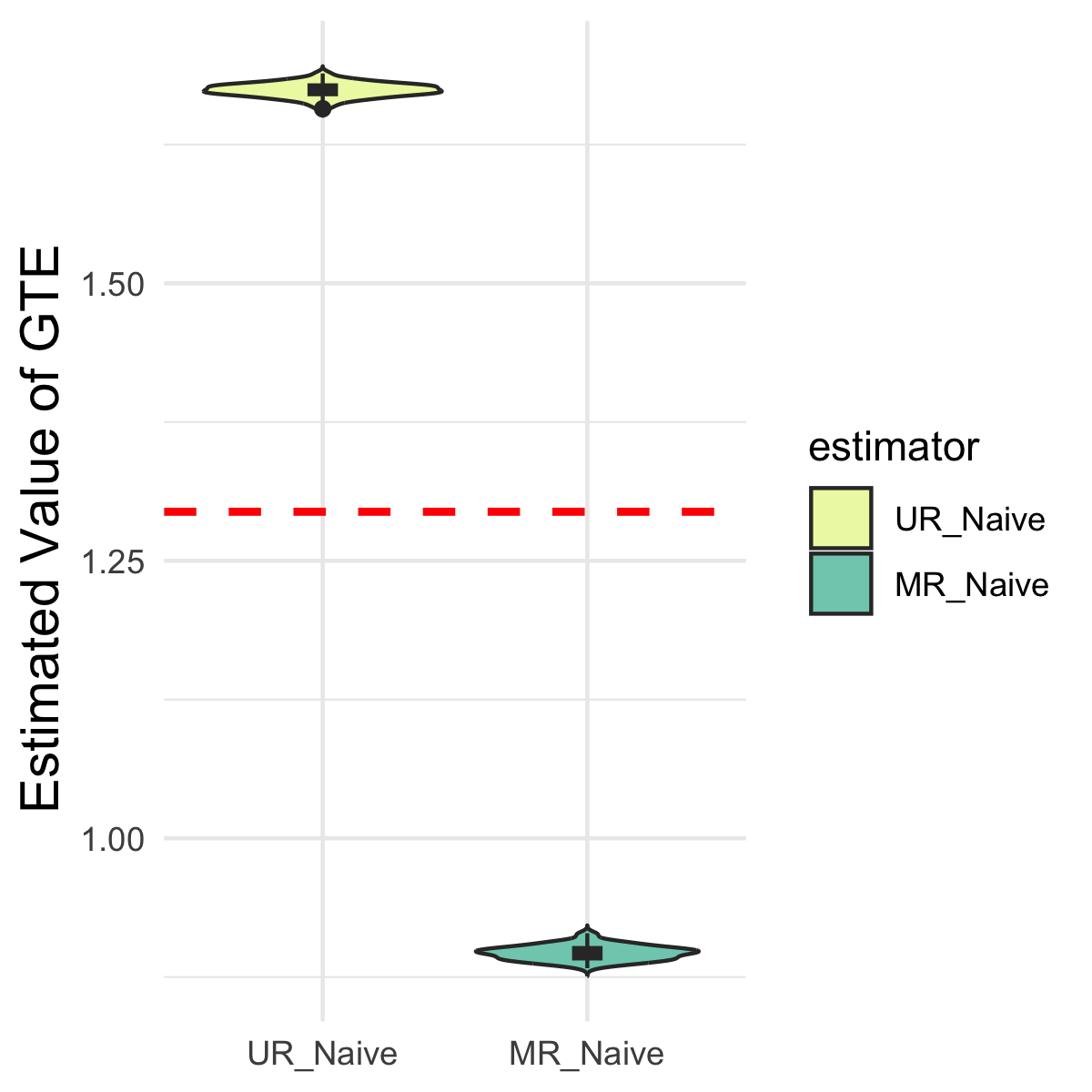 The exit probability linearly depends on the last two matches
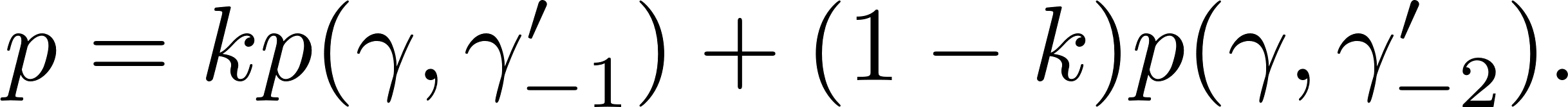 27
Non-Markov?
The exit probability linearly depends on the last two matches
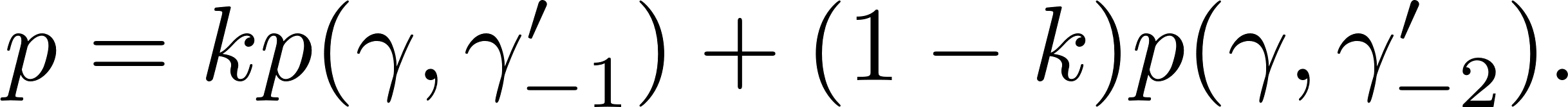 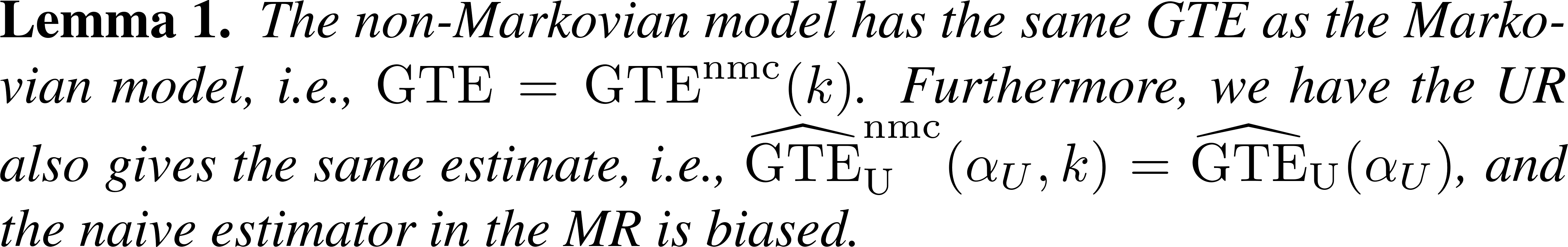 28
Non-Markov?
The exit probability linearly depends on the last two matches
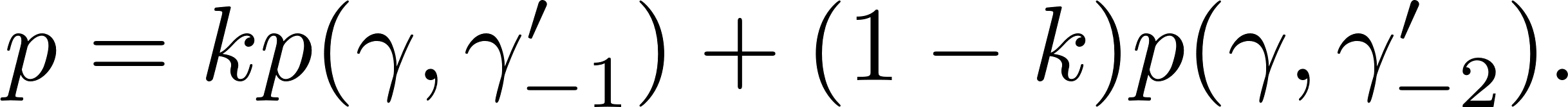 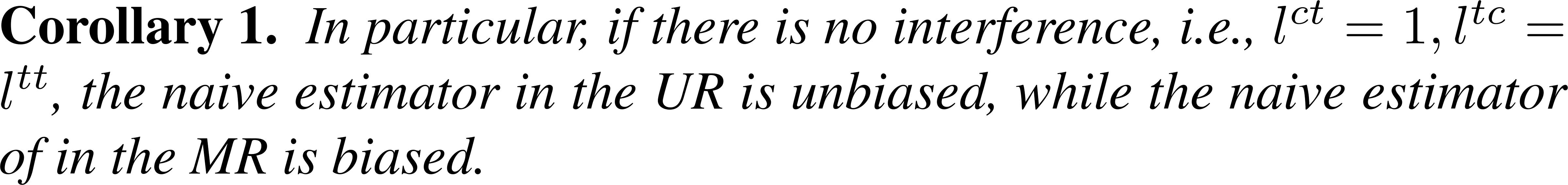 29
Robust and low bias?
User randomization is robust.
Match randomization has a low bias under strict assumptions.
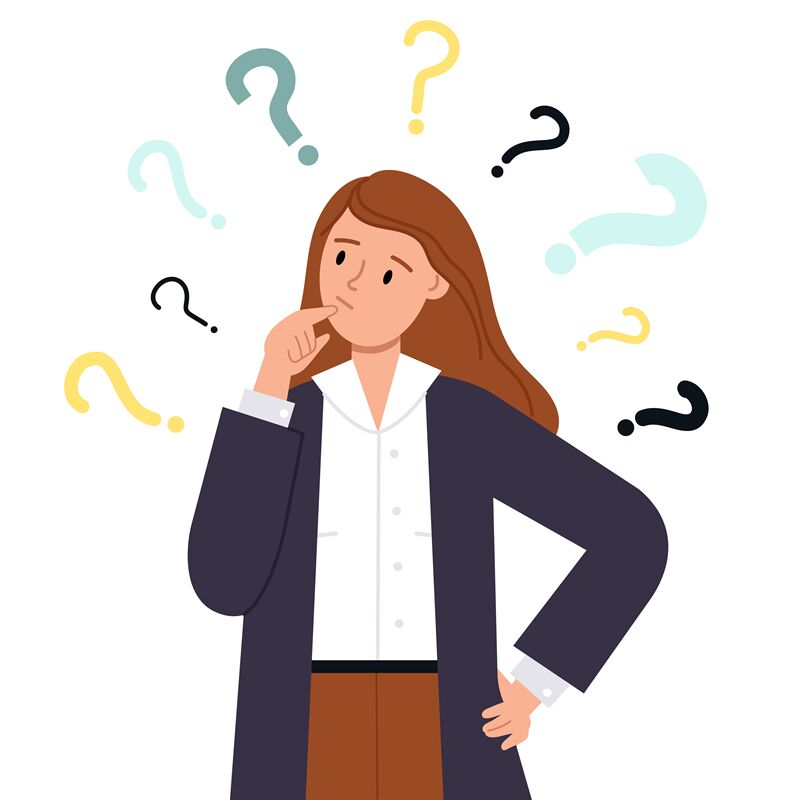 Can we design experiments and estimators to be robust and achieve low biases?
30
An initial thought
User-level randomization with an estimator:



Variance is huge: only use a small set of data.
Selective bias:
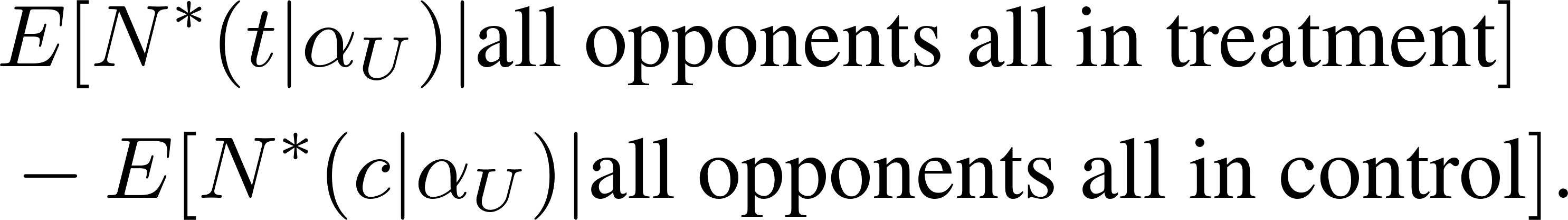 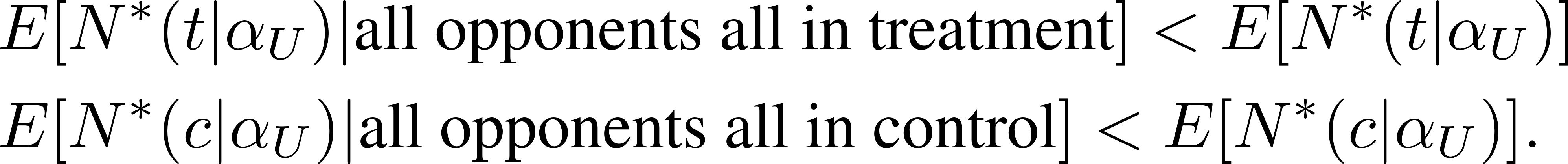 31
Our approach: UR with a linear regression estimator
Define                   as the ratio of the number of opponents in treatment to the total number of opponents for a treatment user.
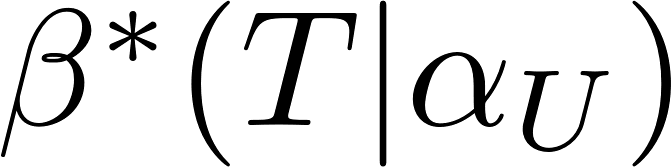 Round 1
Round 2
Round 3
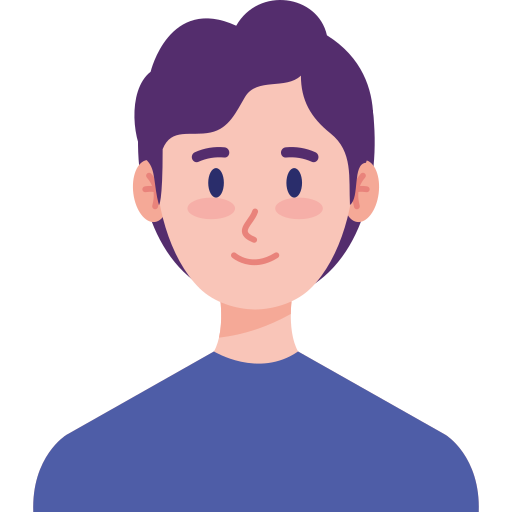 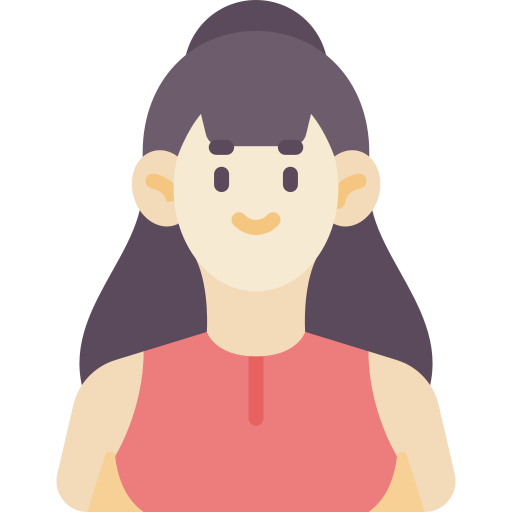 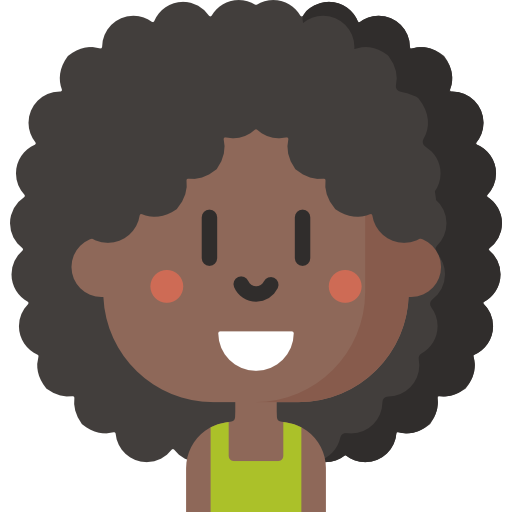 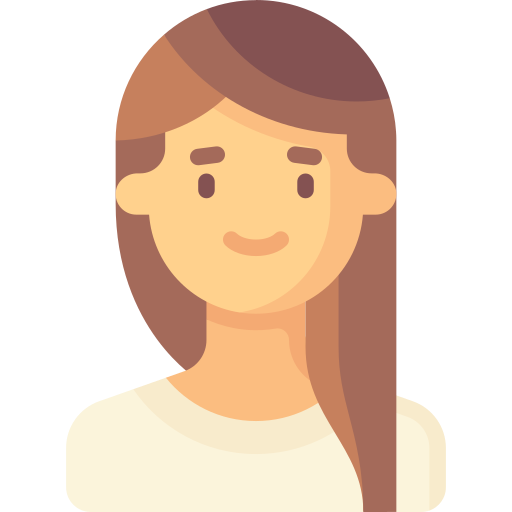 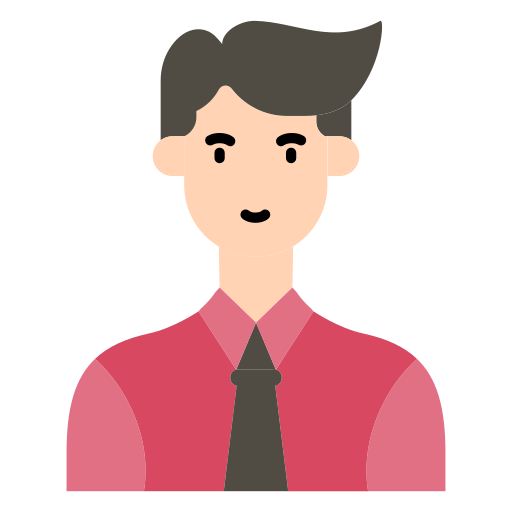 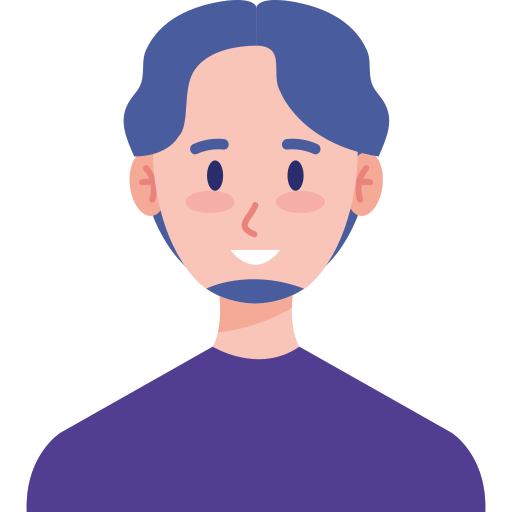 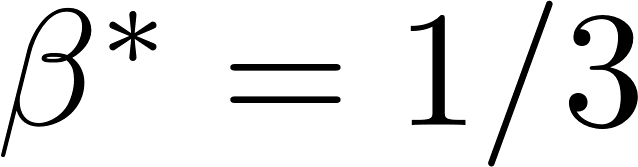 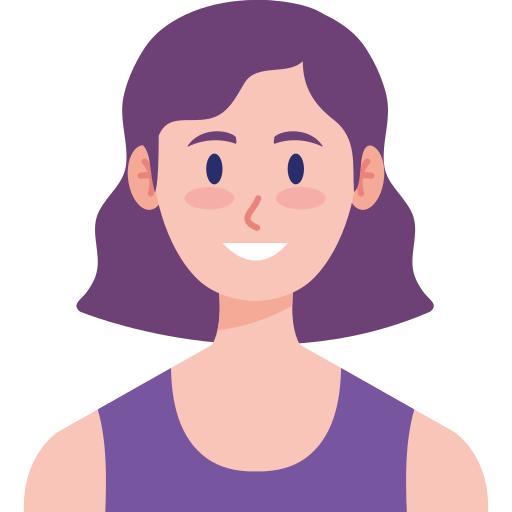 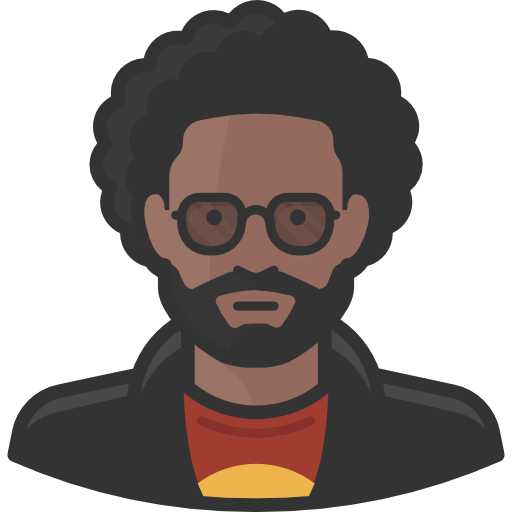 32
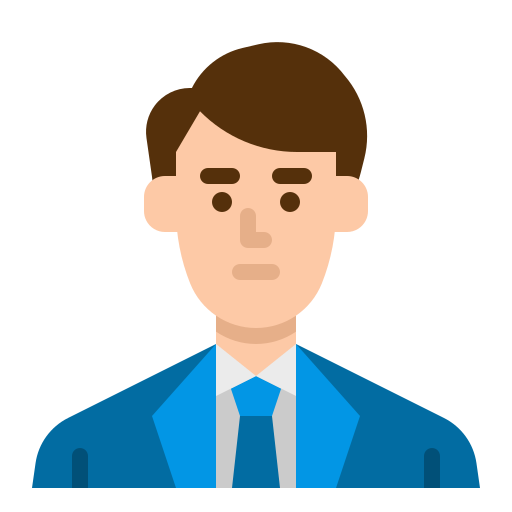 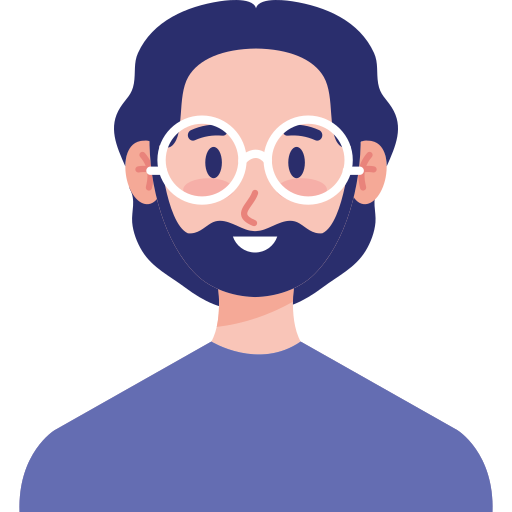 Our approach: UR with a linear regression estimator
Define                   as the ratio of the number of opponents in treatment to the total number of opponents for a treatment user.
Define                   as the ratio of the number of opponents in control to the total number of opponents for a control user.
Regress                   on                  to obtain the intercept             and slope                  Similarly, we obtain
The LR estimator:
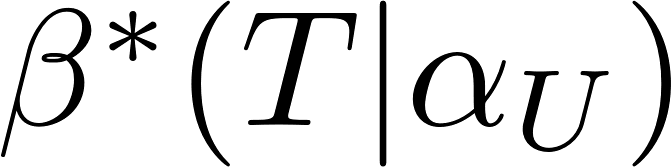 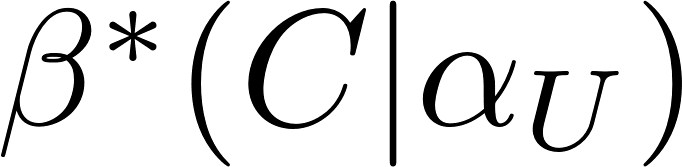 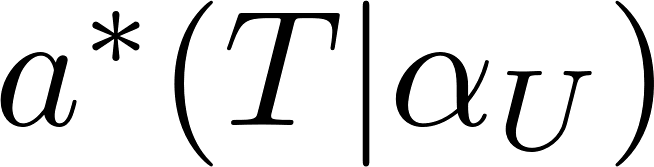 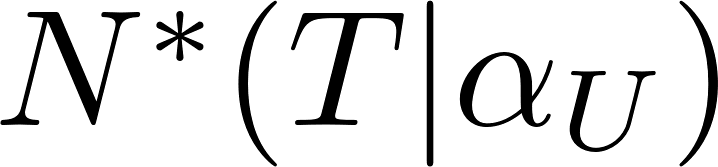 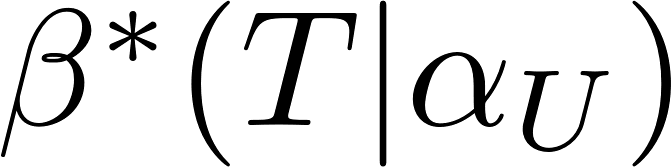 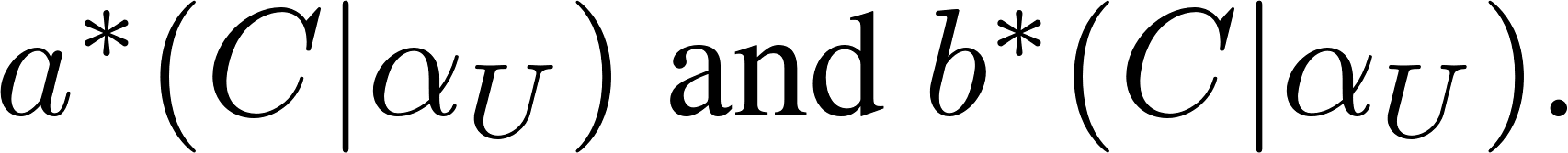 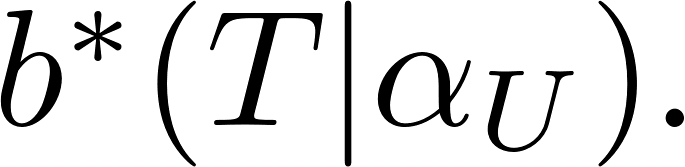 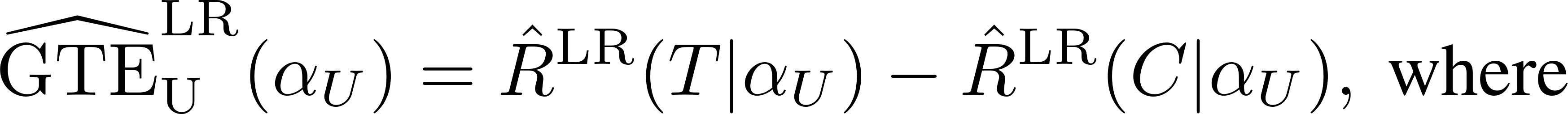 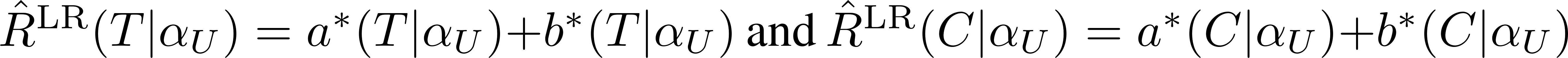 33
The linear regression estimator: reasoning
LR:
                           is the prediction of        when 
It corresponds to the global treatment/control regimes. 


But, the true relationship between        and       is not linear.
The prediction                               is still biased.
Can we analyze the bias?
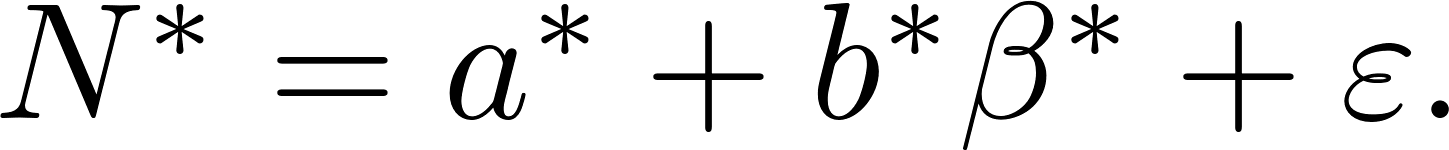 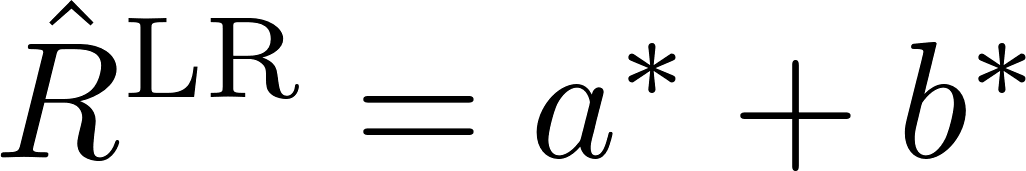 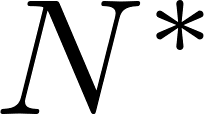 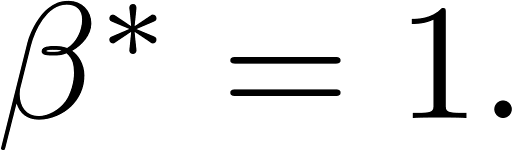 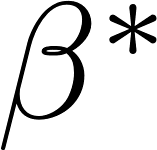 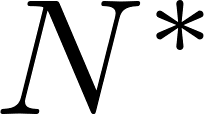 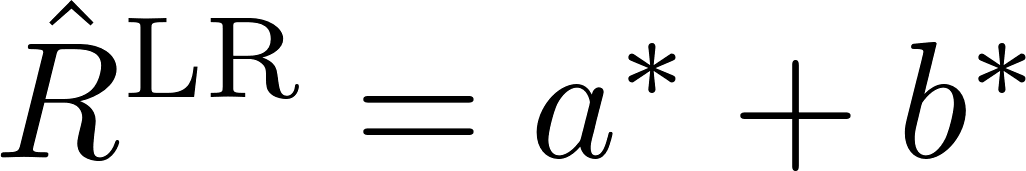 34
Bias analysis (informal)
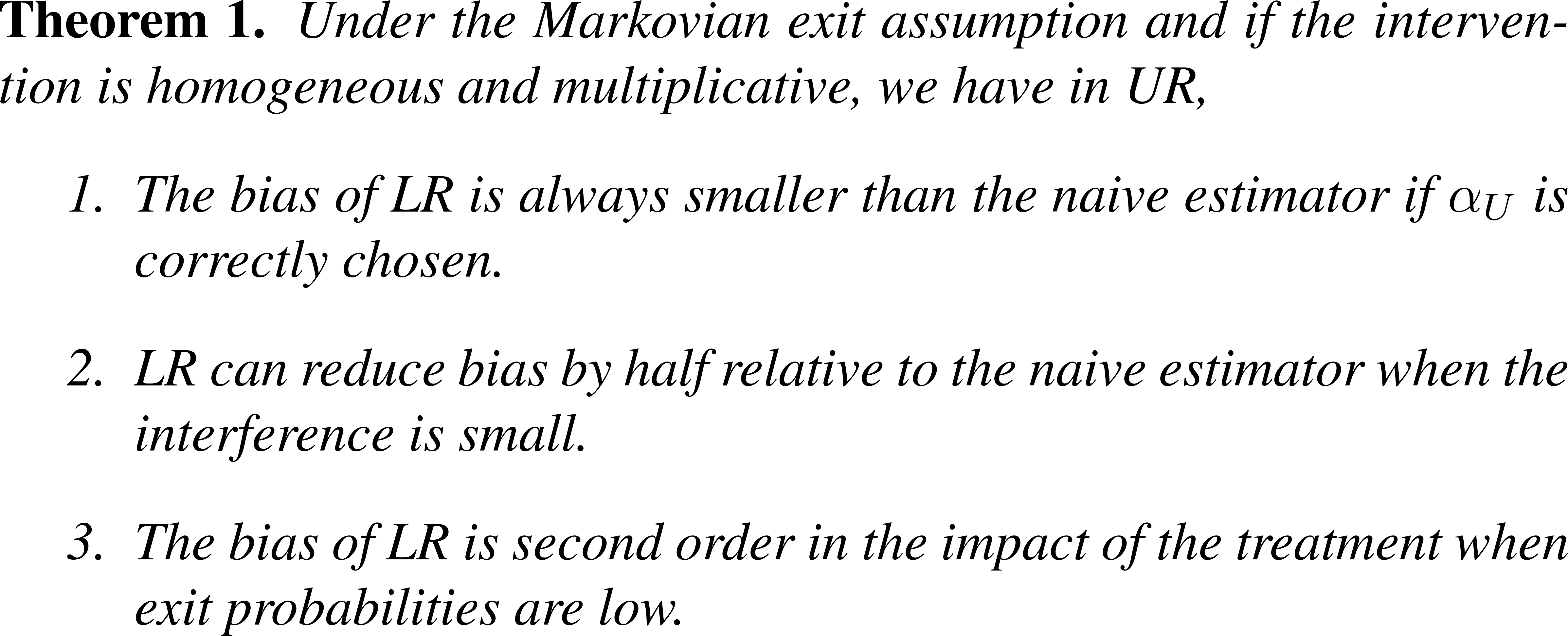 35
Bias analysis 1: small interference regime
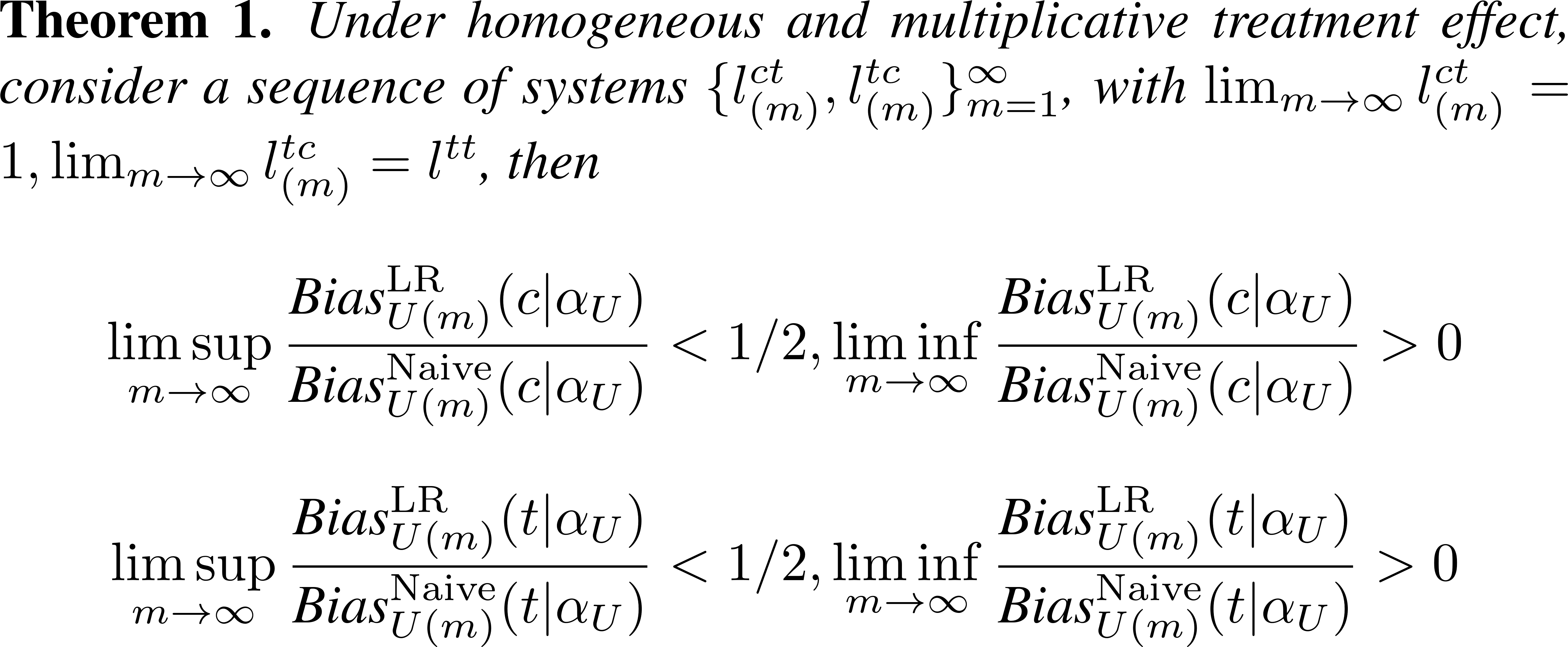 36
Bias analysis 2: small exit probability regime
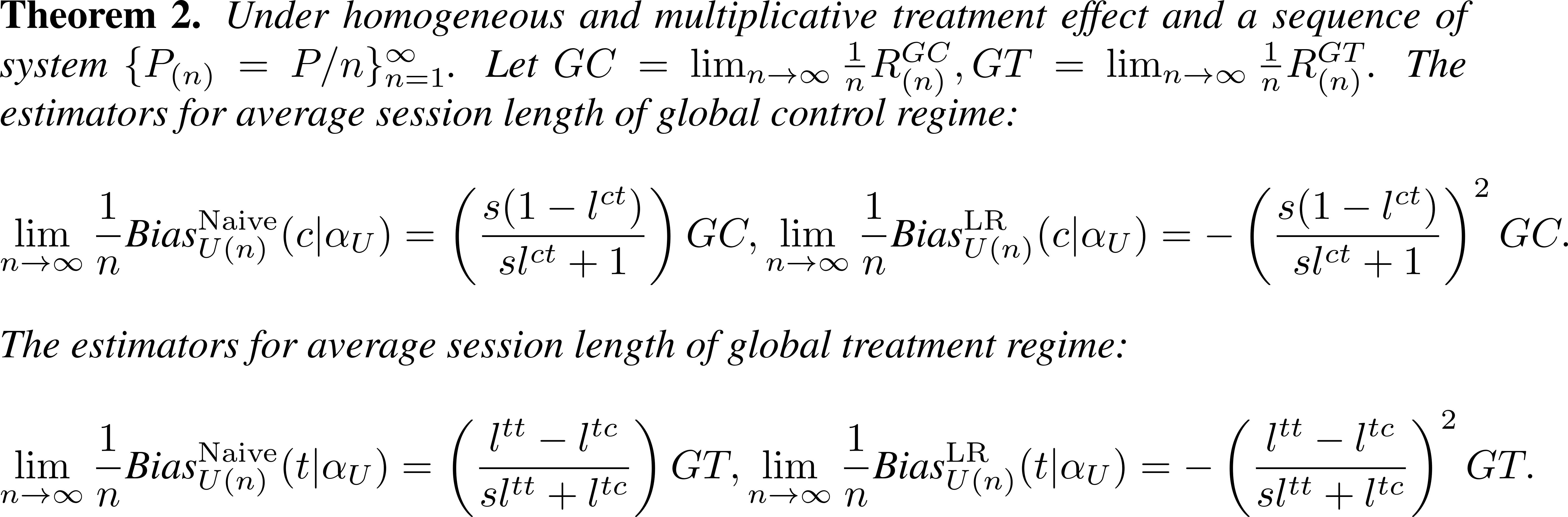 37
Comparison with literature
The linear regression estimator is common in network interference literature [Bramoull´e et al. ’09, Toulis and Kao ’13, Harshaw et al.’ 21]. However, 
The network that results from one-sided matching is endogenous and unknown ex ante, while prior research on network interference typically assumes that the network structure is fixed and known.
We do not assume a linear structure. Instead, we use the linear regression as a tool to debias.
We allow different linear responses in treatment and control.
38
Simulation results
39
Setup
Three types.
Purely randomized matching: 
The total arrival rate                  and fixed time horizon T=100.
Four methods:
UR_Naive: the naïve estimator in user randomization;
UR_LR: the linear regression estimator in user randomization;
MR_Naive: the naïve estimator in match randomization;
MR_DQ: the Differences-In-Q's (DQ) estimator.1
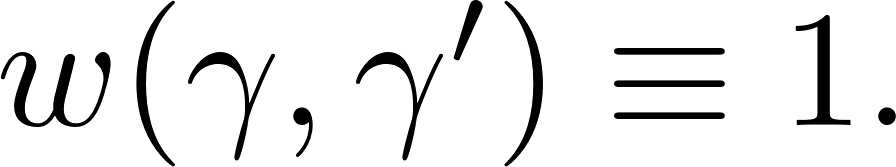 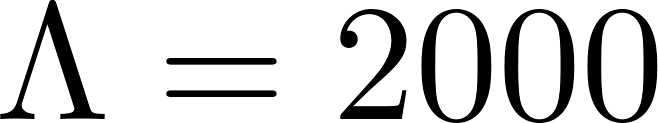 1Farias, Vivek, et al. "Markovian interference in experiments." 	arXiv:2206.02371
40
Homogeneous treatment effects and Markovian system
Unbiased
41
Heterogeneous treatment effects and Markovian system
Lowest bias
42
Non-Markovian system and Homogeneous treatment effect
Lowest bias
43
Conclusion
User-level randomization:
Robust but the naïve estimator has huge bias.
The linear regression estimator is robust and has small bias.

Match-level randomization:
Under homogenous treatment effect and Markovian exit assumption, the bias is small.
If either of those violate, match randomization may incur huge bias.
For some other metrics, MR may not even feasible.
44
Q&A?
45
Homogeneous and multiplicative treatment effects
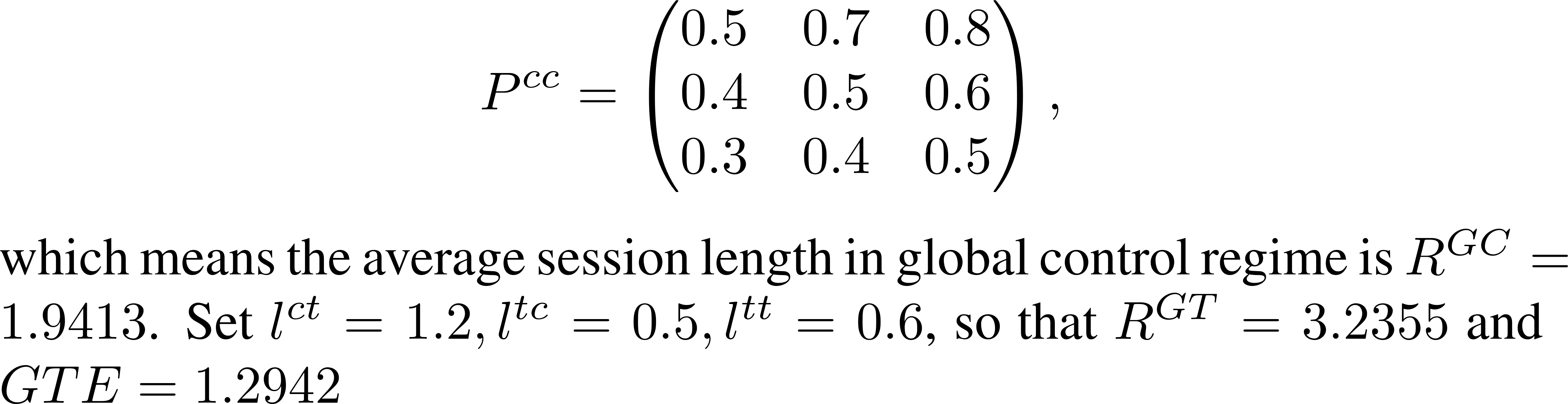 46
Heterogeneous treatment effects
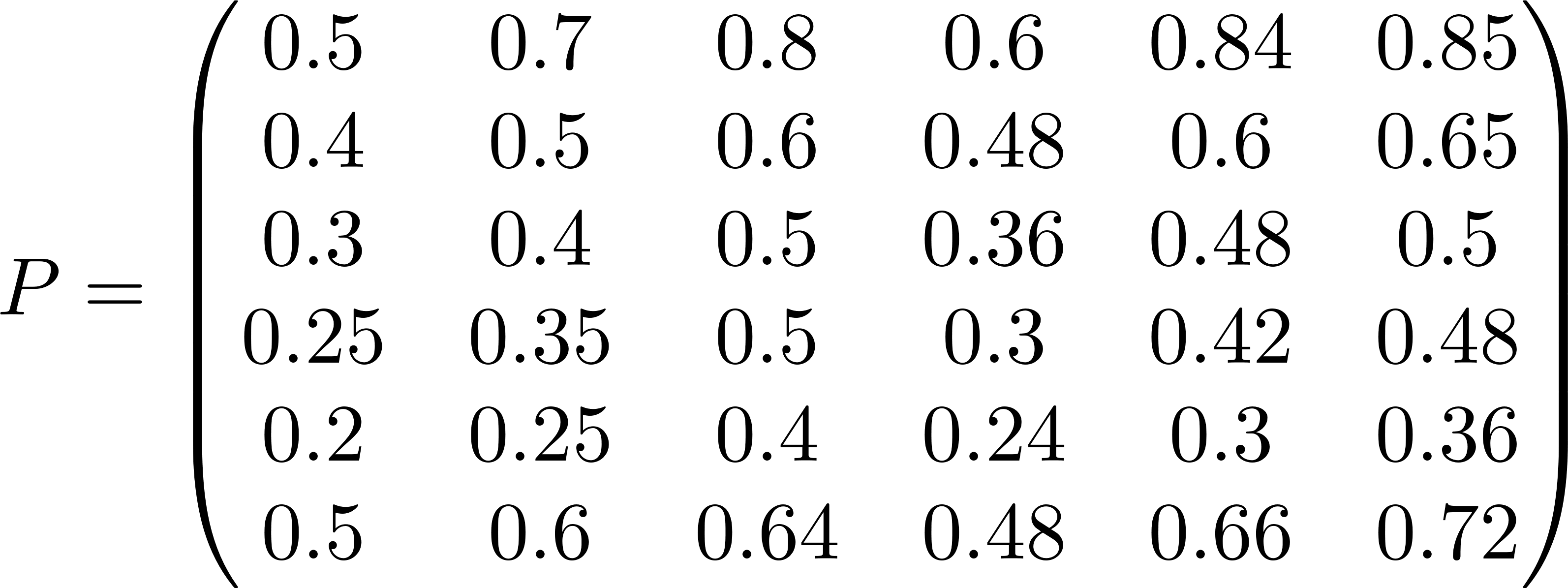 47
Comparison with Difference-in-Q estimator in MR
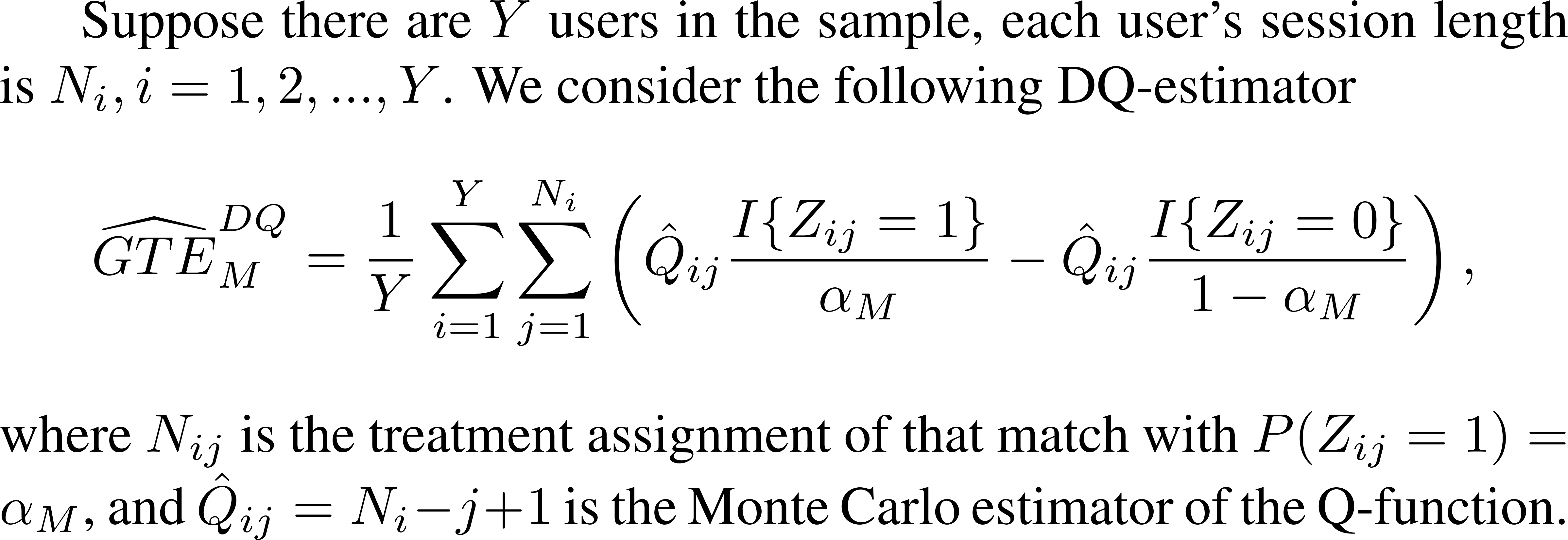 48